Hanover High School
Athletics
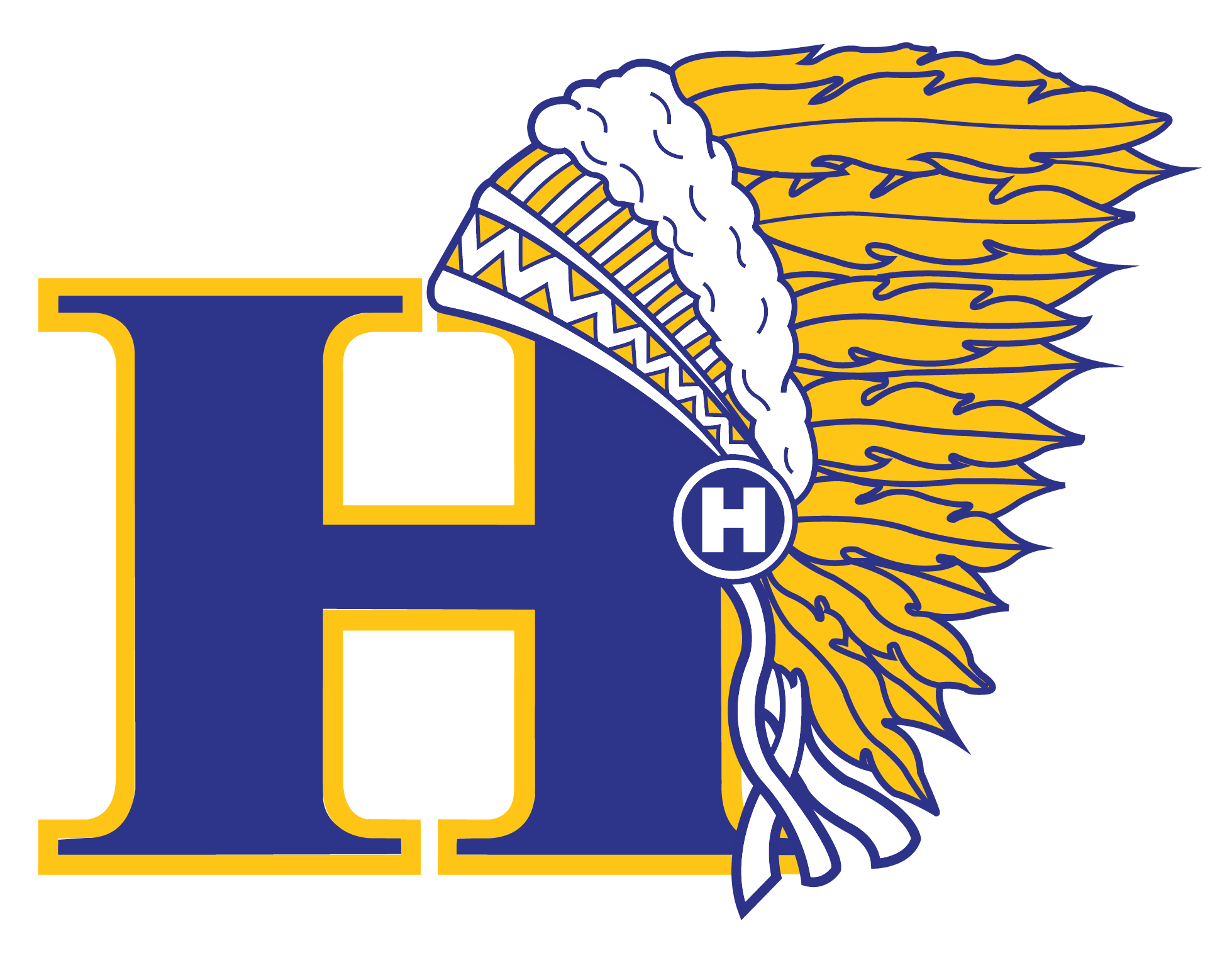 June 17, 2020
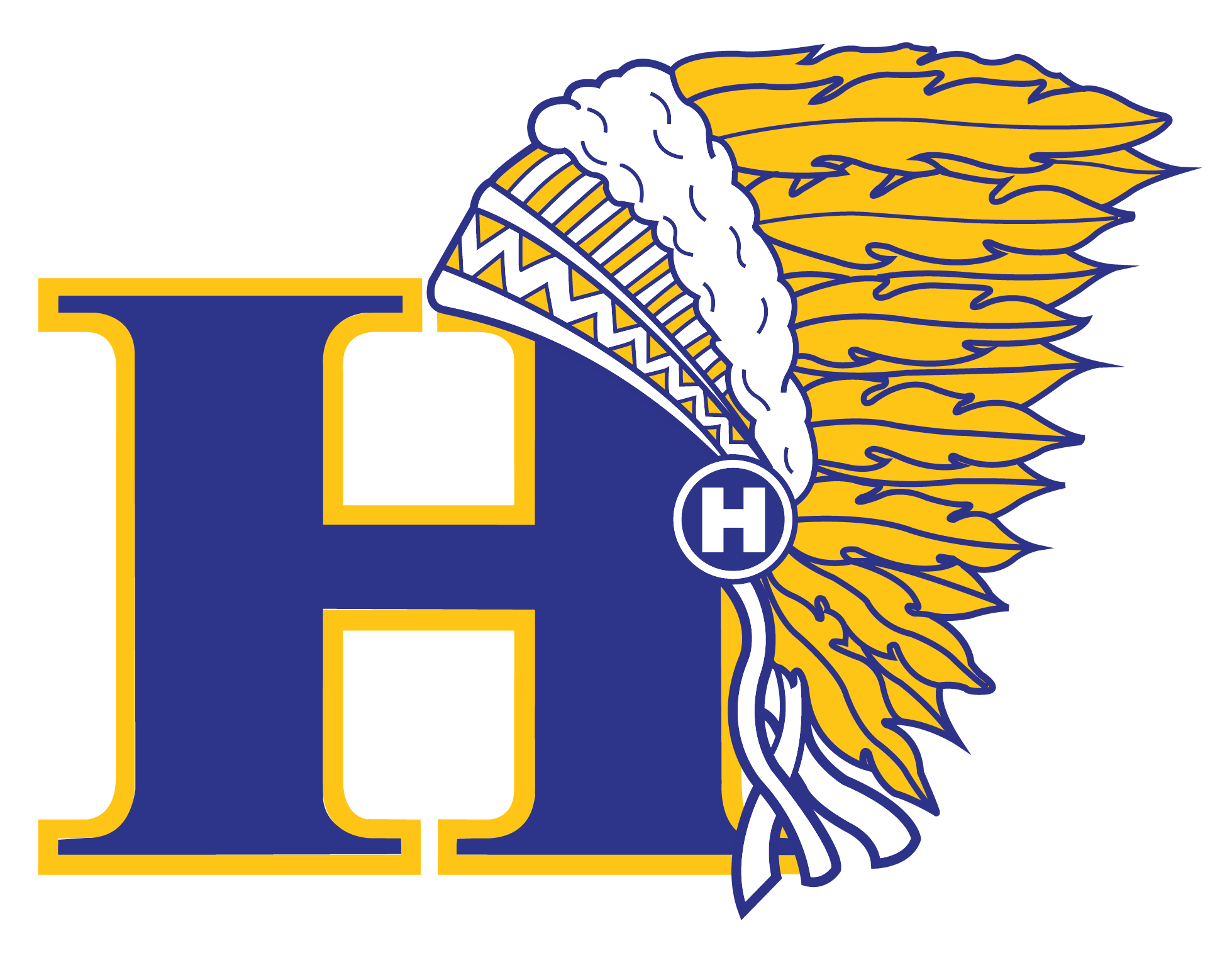 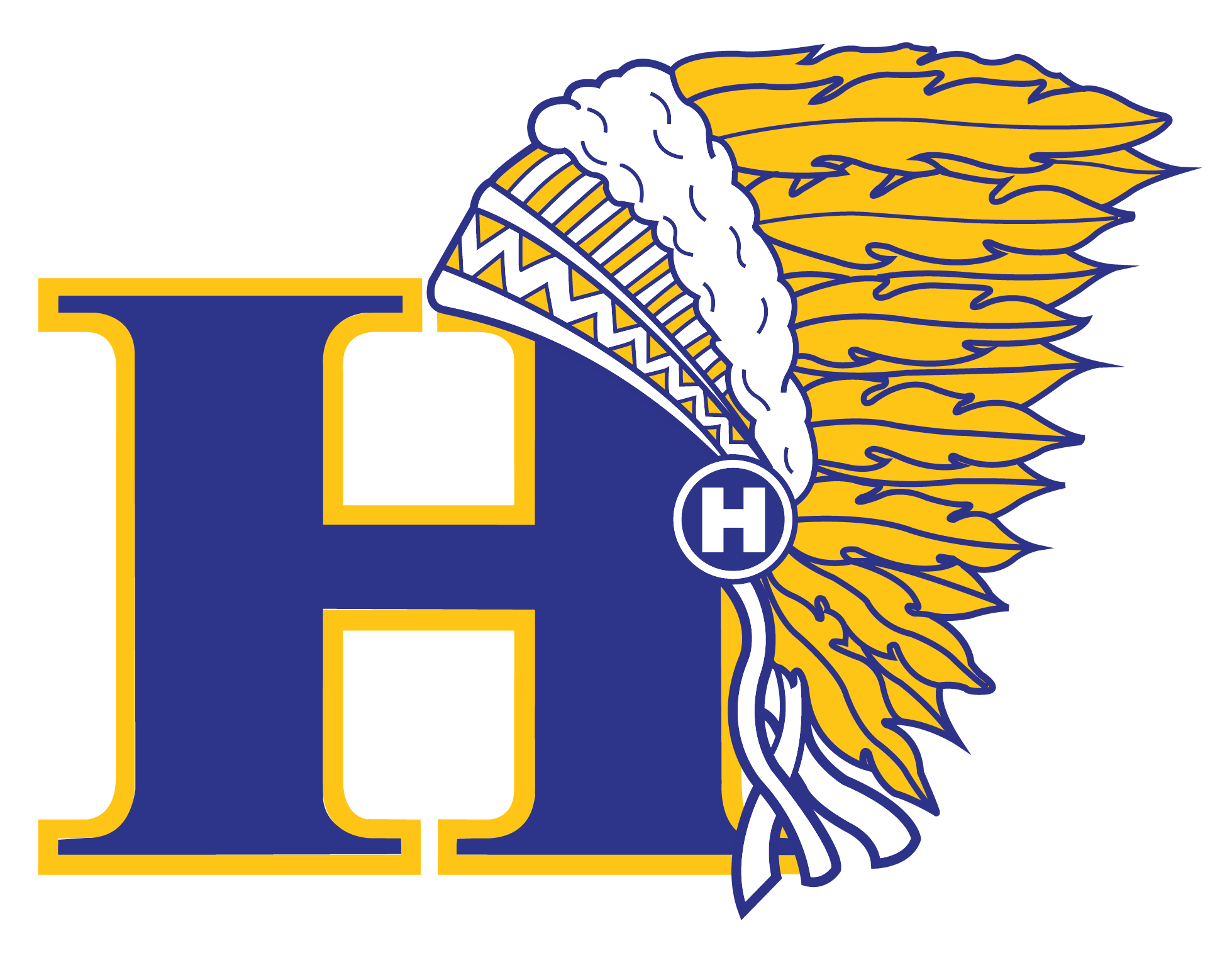 Fall Sport Offerings
Boys:
Soccer (2)
Cross Country (1)
Football (3)
Golf (2)
Girls:
Soccer (2)
Cross Country (1)
Field Hockey (3)
Cheerleading (2)
Volleyball (3)
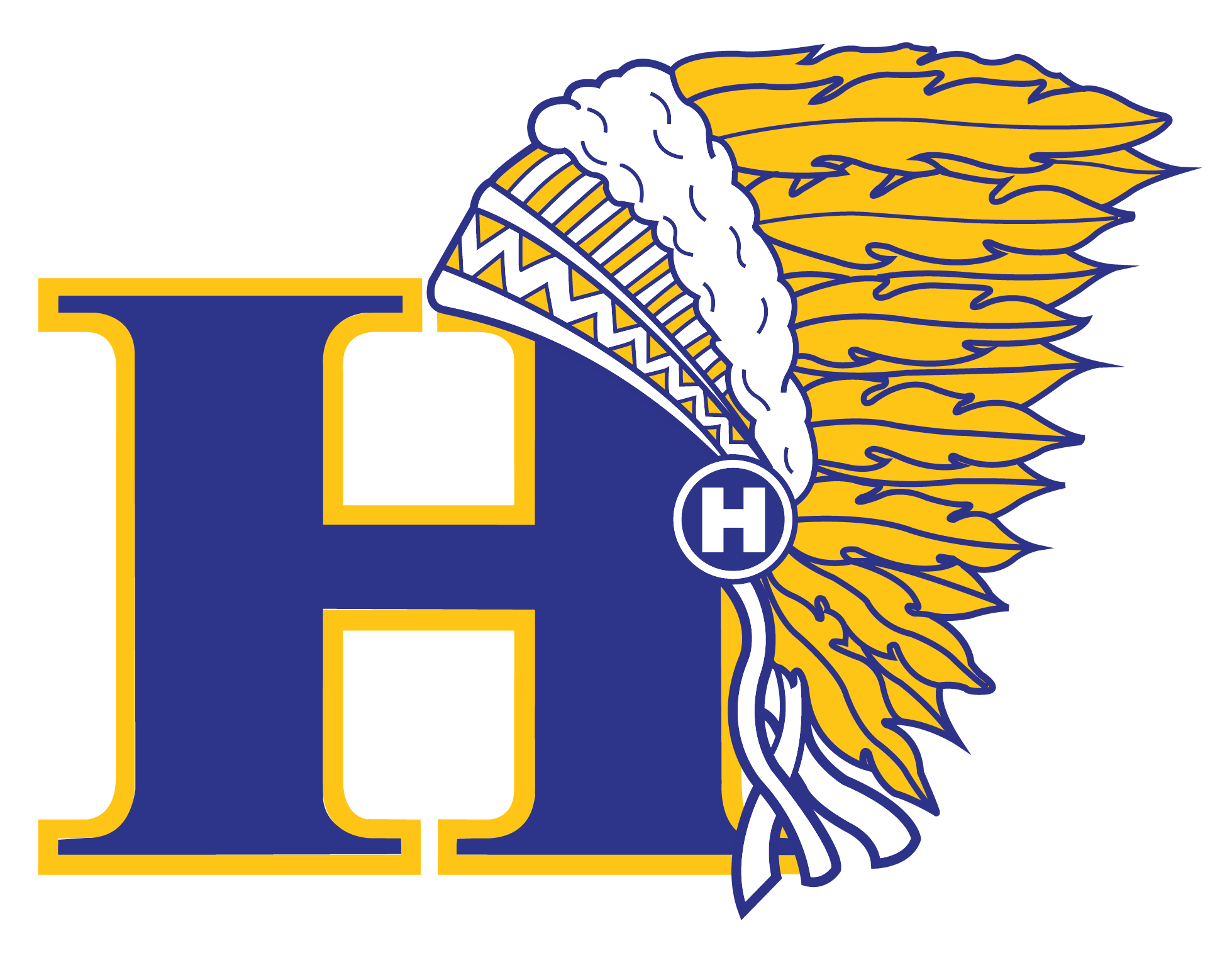 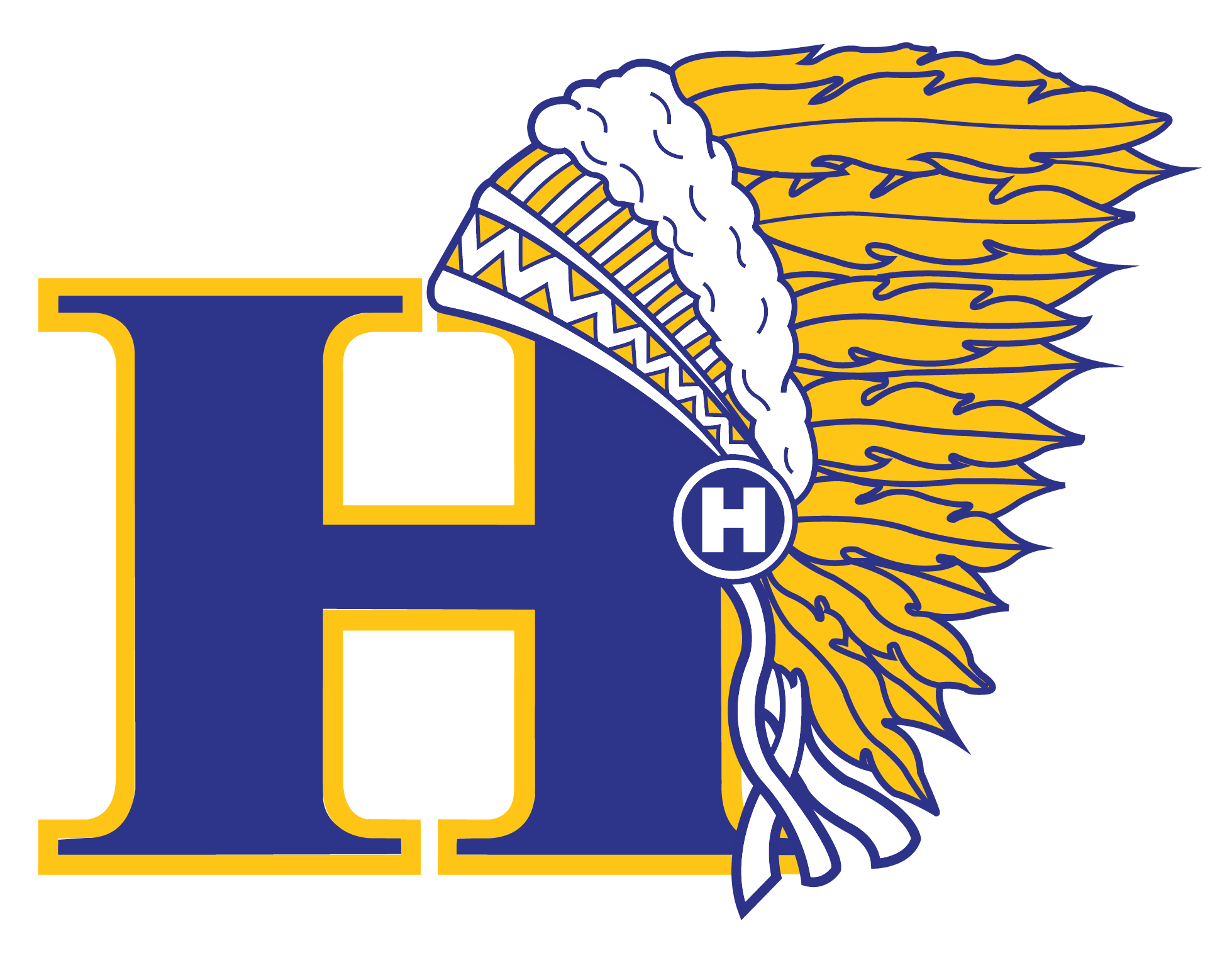 Winter Sport Offerings
Boys:
Basketball (3)
Hockey (2)
Skiing* (1)
Swimming* (1)
Track & Field (1)
Wrestling* (1)
Girls:
Basketball (3)
Hockey* (1)
Skiing* (1)
Swimming* (1)
Track & Field (1)
Gymnastics (1)
Dance (1)
* - MIAA Approved Cooperative Team
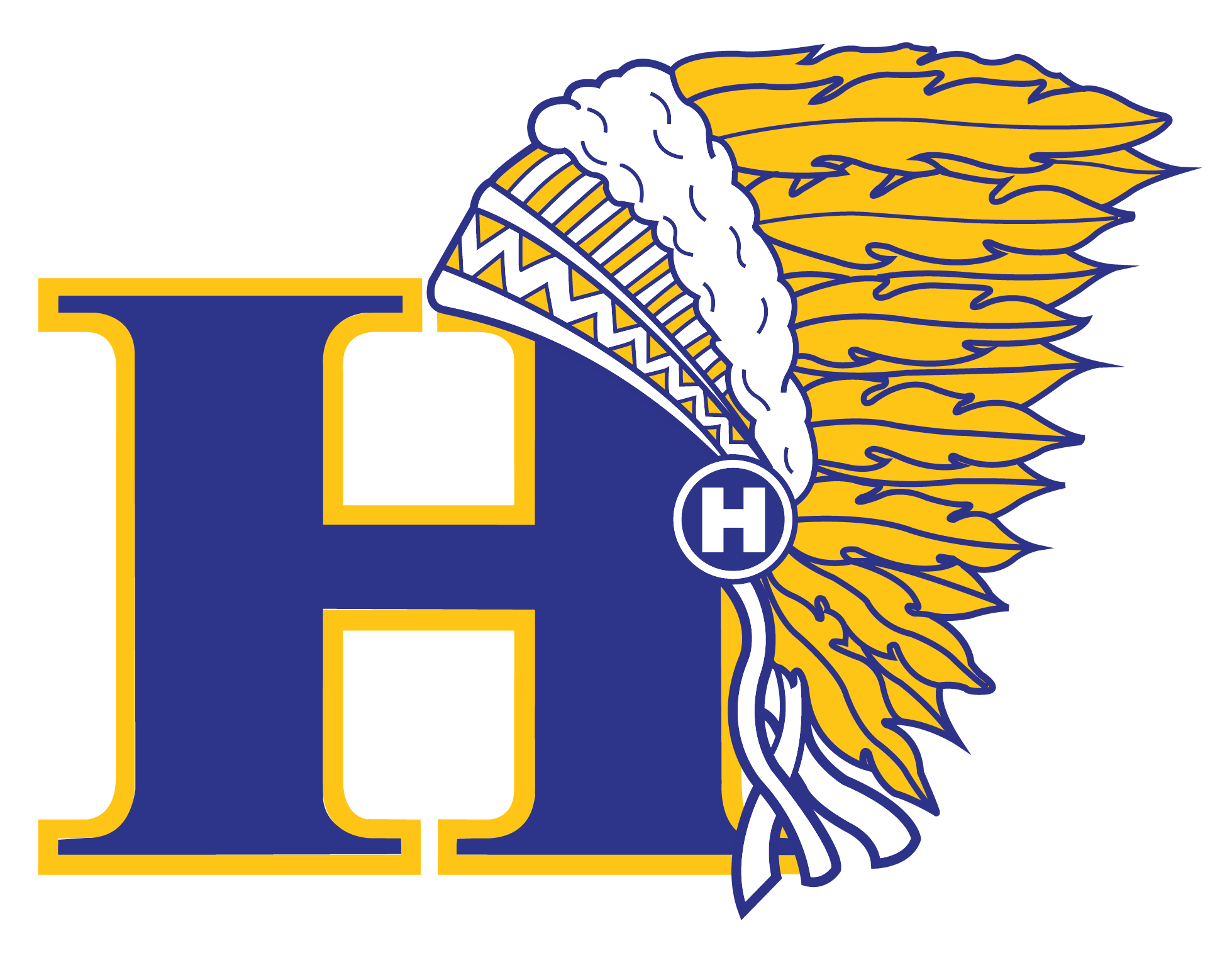 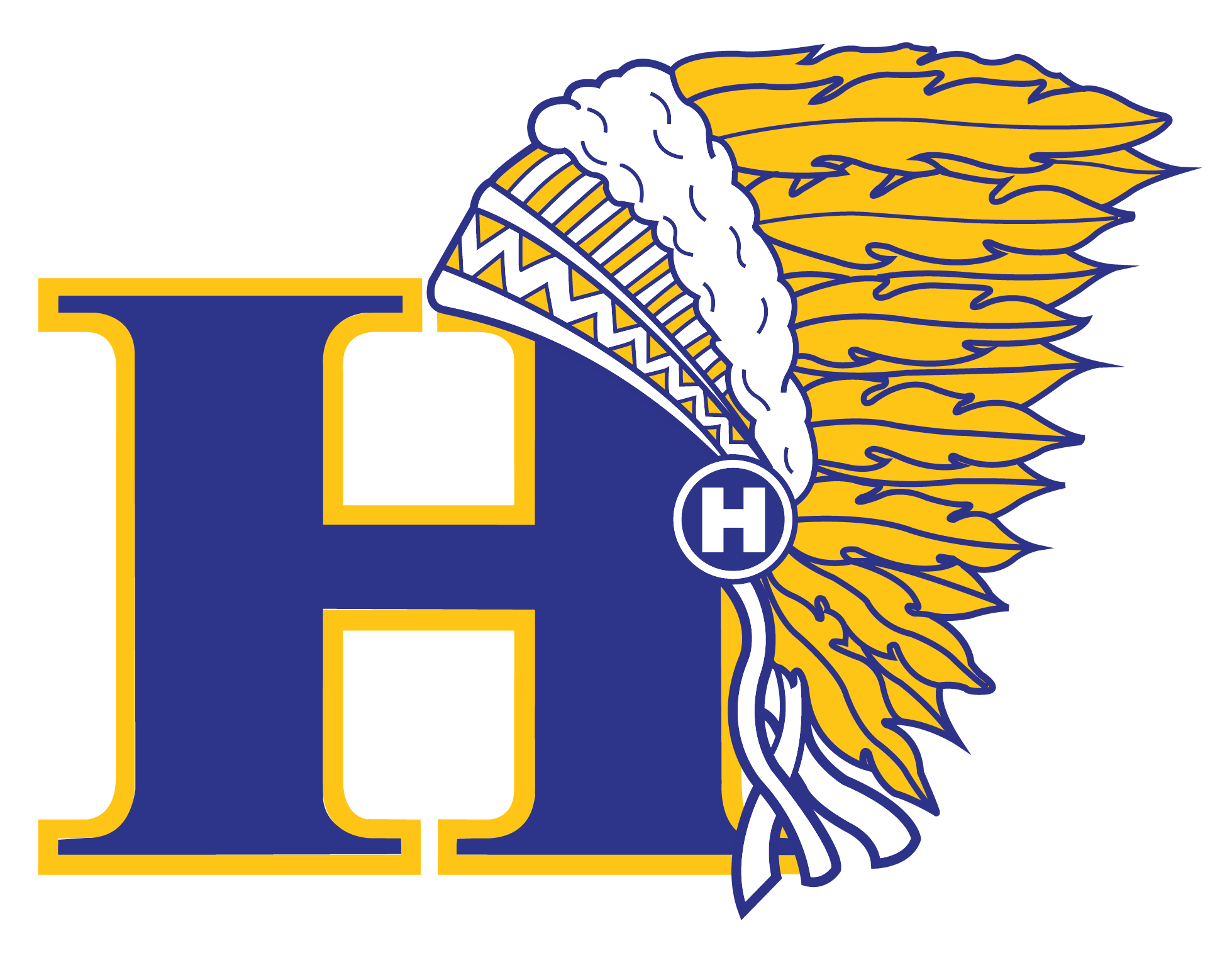 Spring Sport Offerings
Boys:
Lacrosse (2)
Track & Field (1)
Baseball (2)
Tennis (1)
Rugby (2)
Girls:
Lacrosse (2)
Track & Field (1)
Softball (2)
Tennis (1)
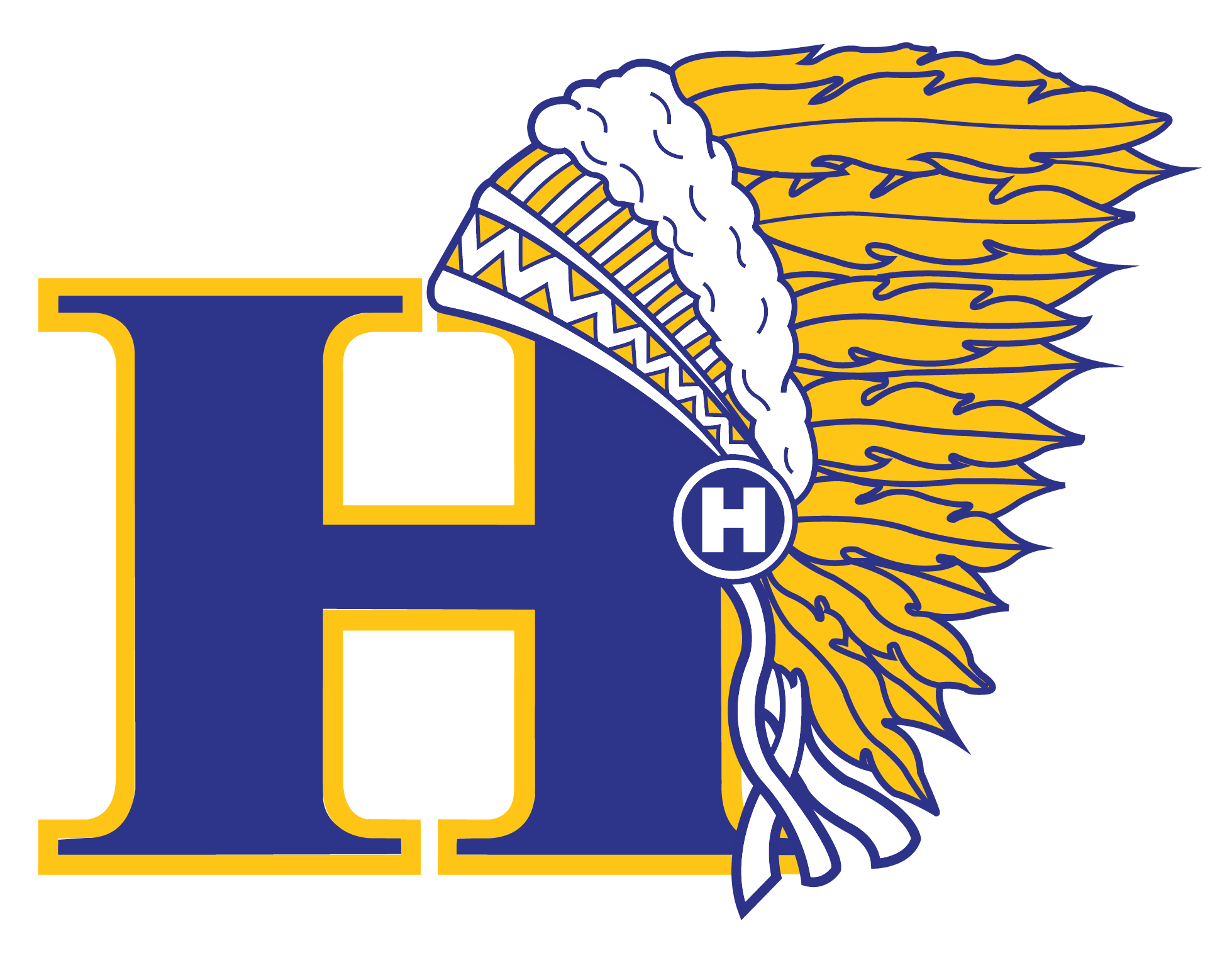 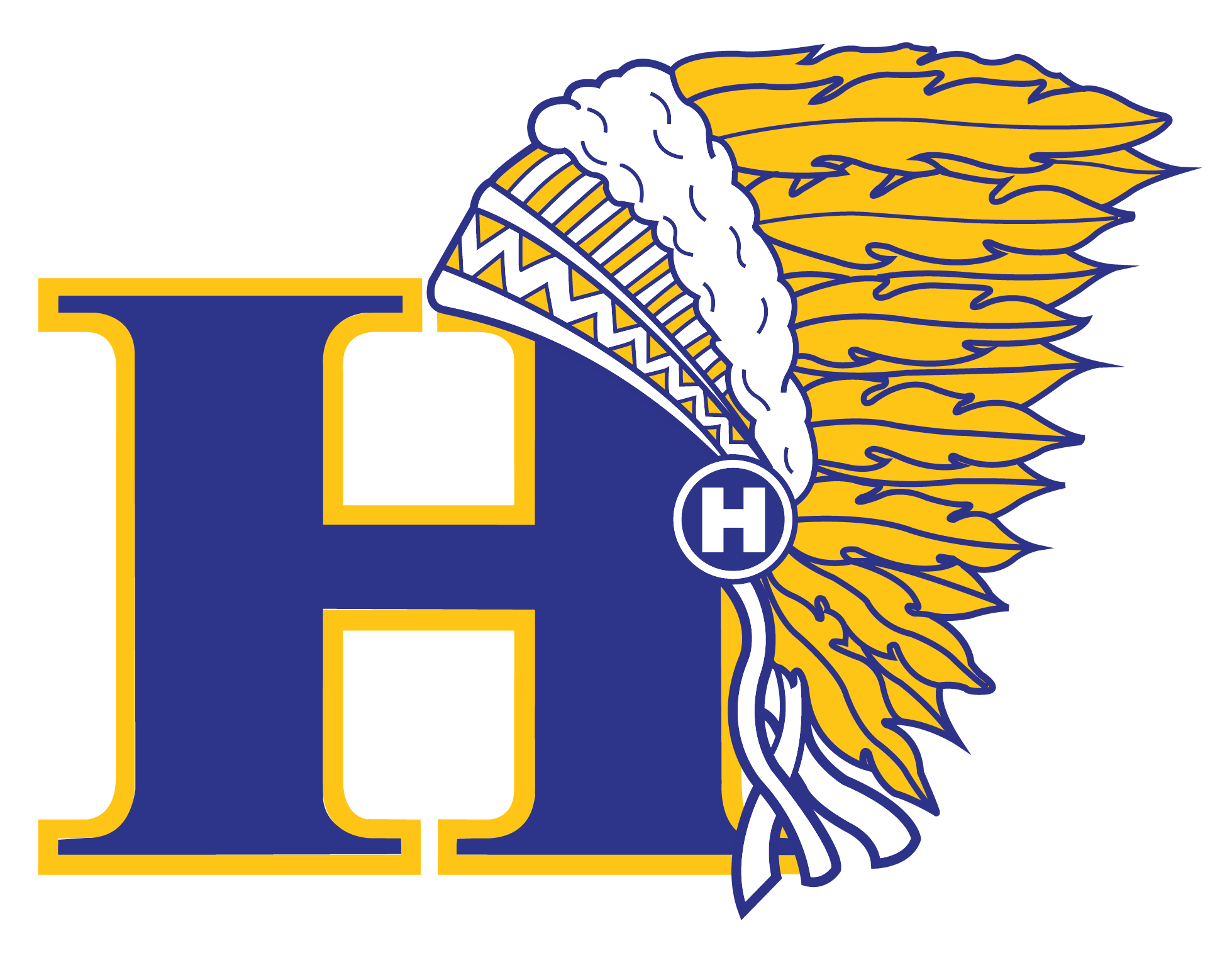 Unified Sports
Offerings
Soccer
Basketball
Kickball
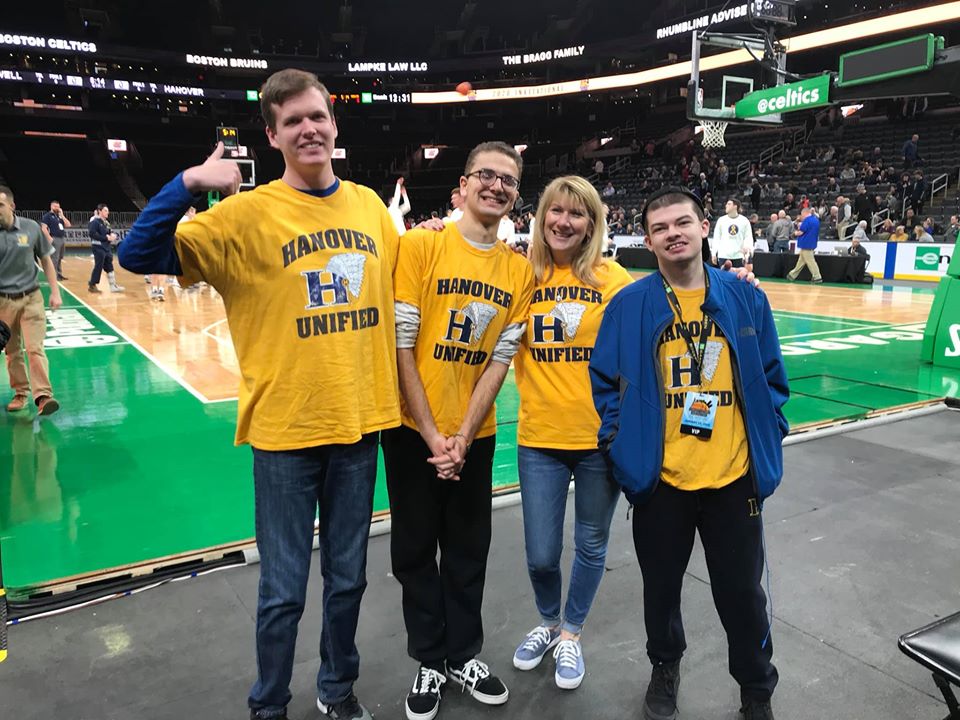 Opponents
Abington
Marshfield
Rockland
Andrew James Lawson Foundation Invitational
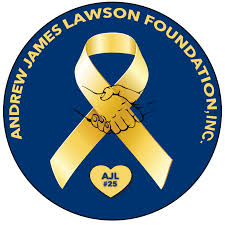 Participation
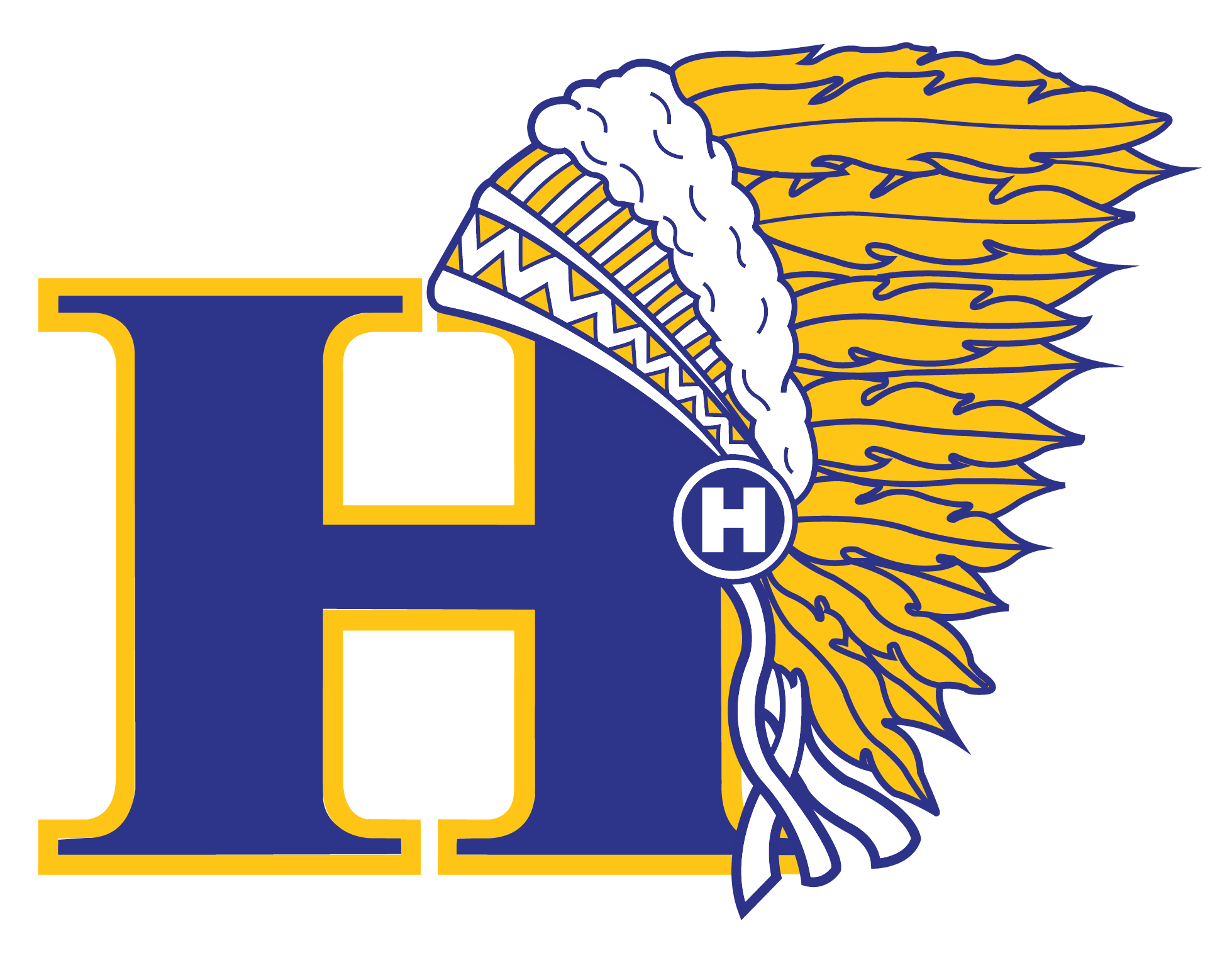 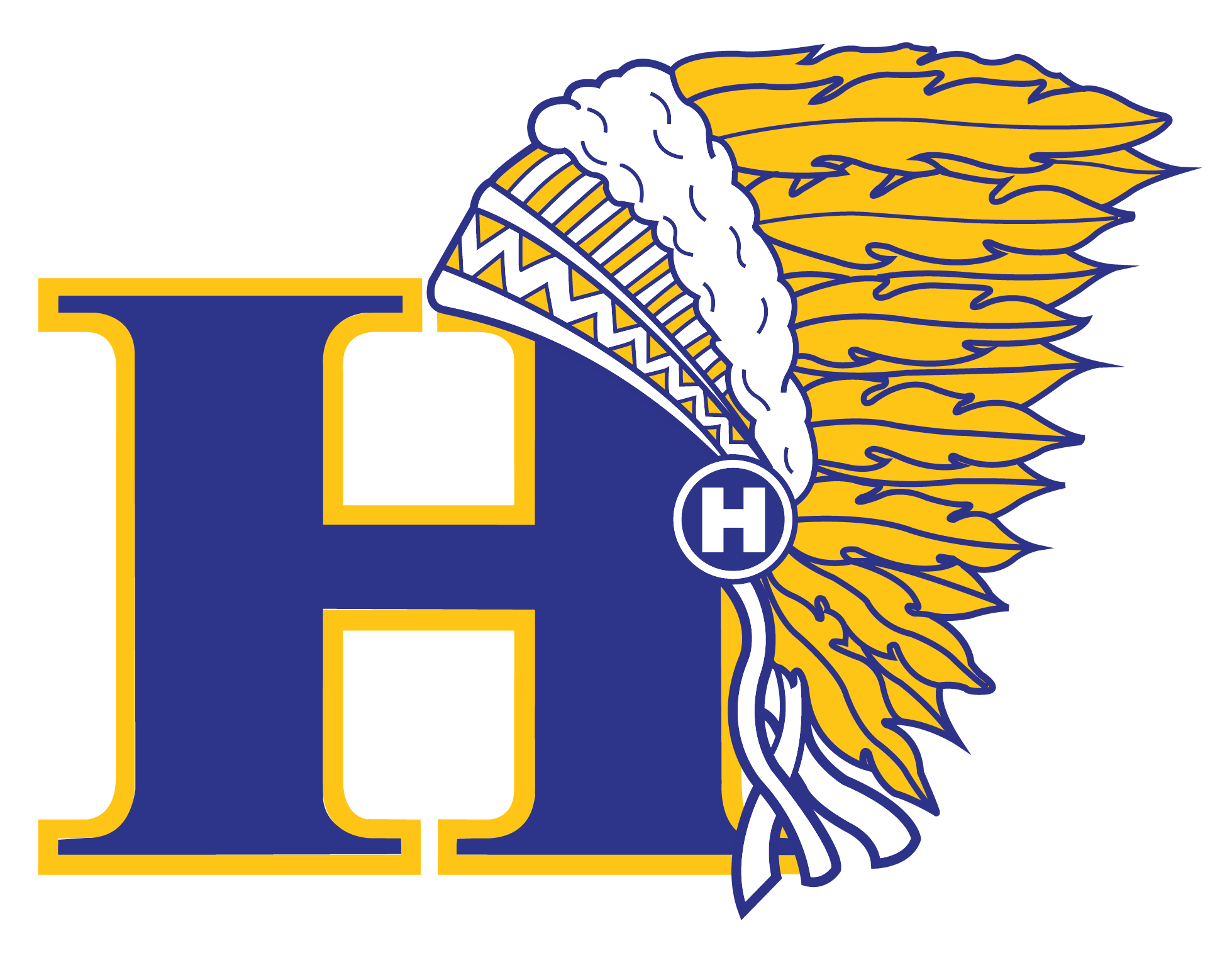 2016-2017		2017-2018		2018-2019		2019-2020

Fall			379 (47%)		402 (50%)		401 (50%)		387 (50%)

Winter		241 (30%)		264 (33%)		284 (35%)		272 (35%)

Spring		304 (38%)		337 (42%)		327 (40%)		N/A

Through the winter season approximately 64% of the student body participated in an MIAA sport or MSAA athletic activity.

In the summer of 2019 
greater than 220 students participated in the 
HHS Athletic Strength & Conditioning program.
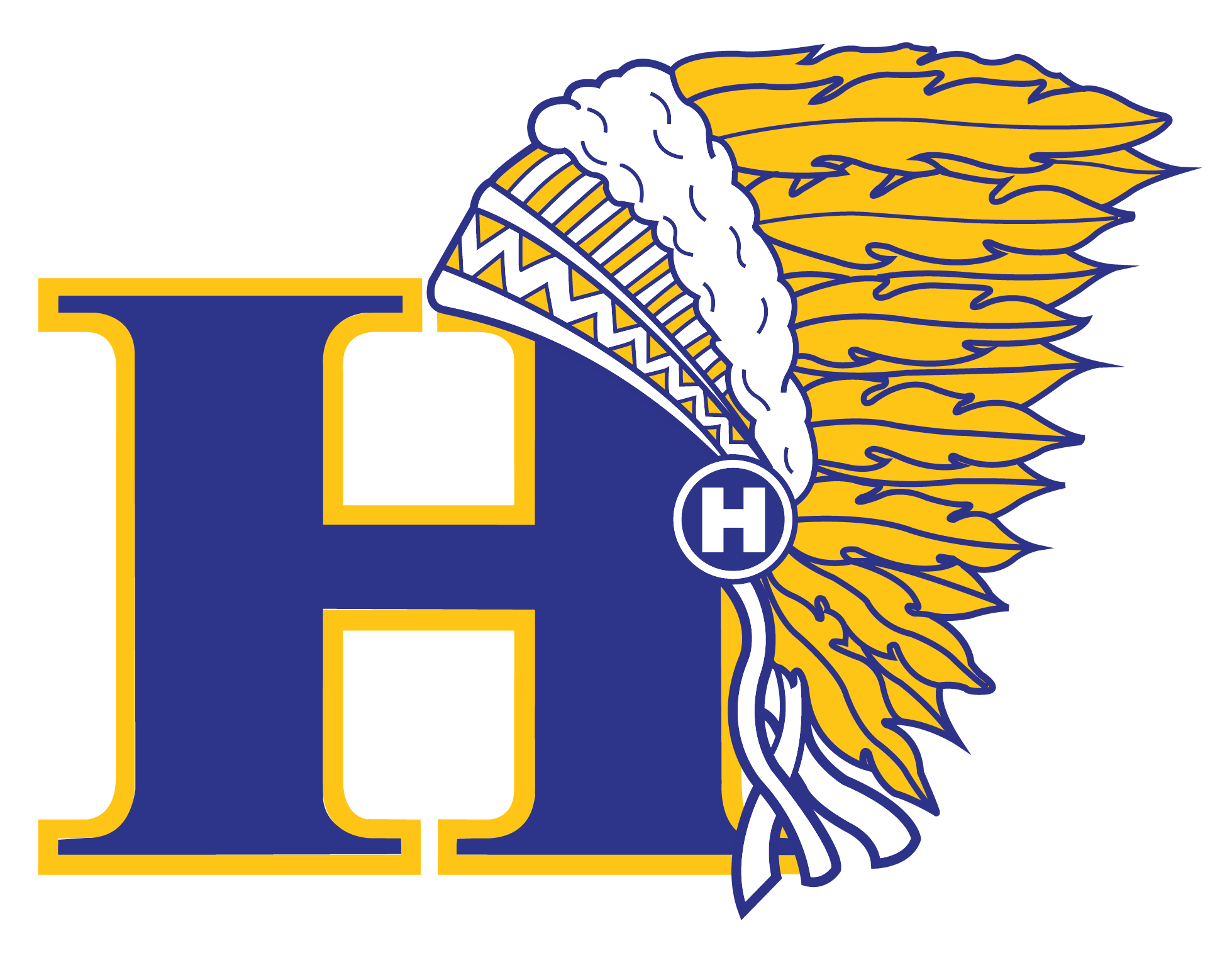 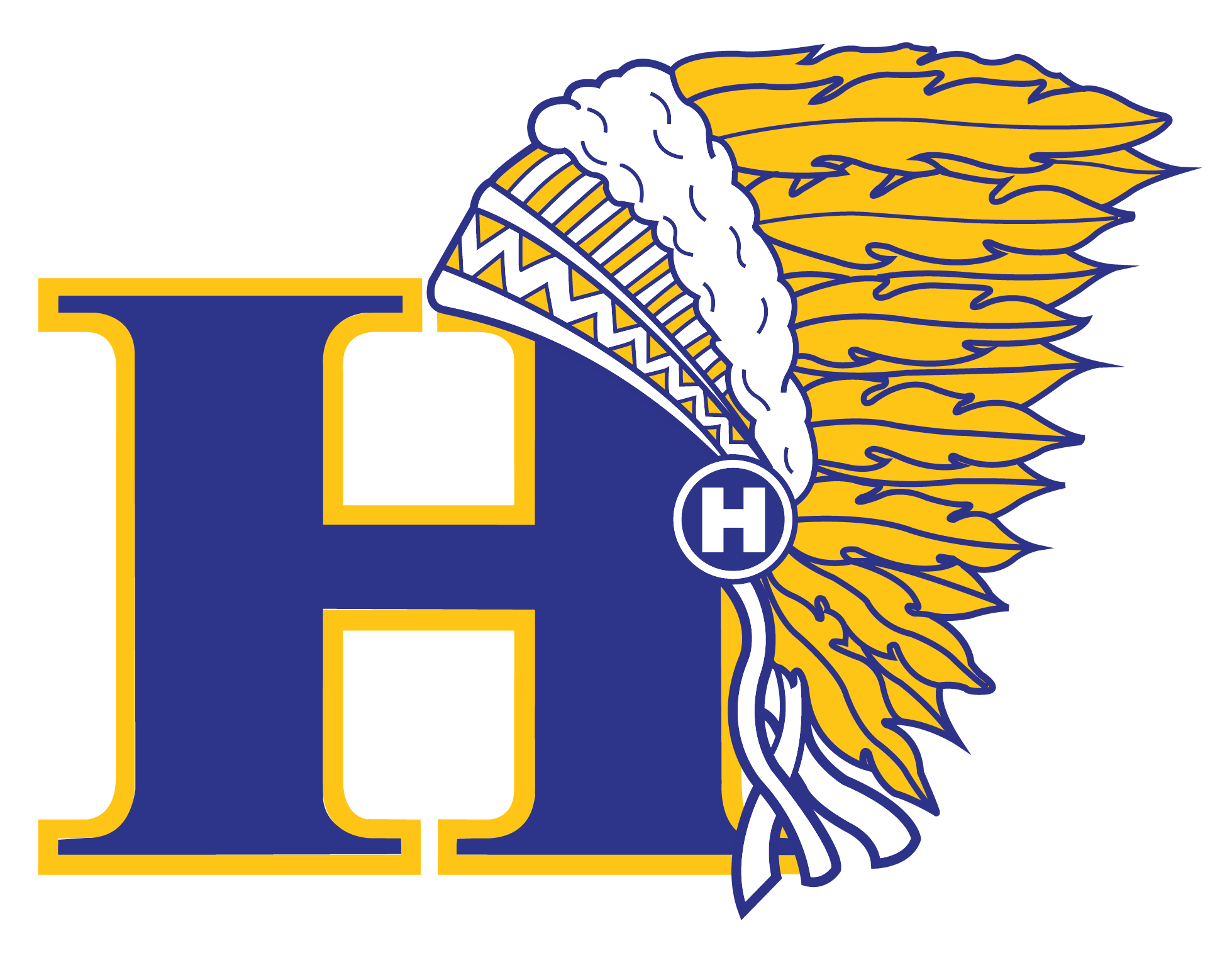 Team Recognitions
Fall 2019
Patriot League Championships
Girls Cross Country, Girls Soccer, Cheerleading
MIAA Academic Excellence Awards
18 out of 18 teams
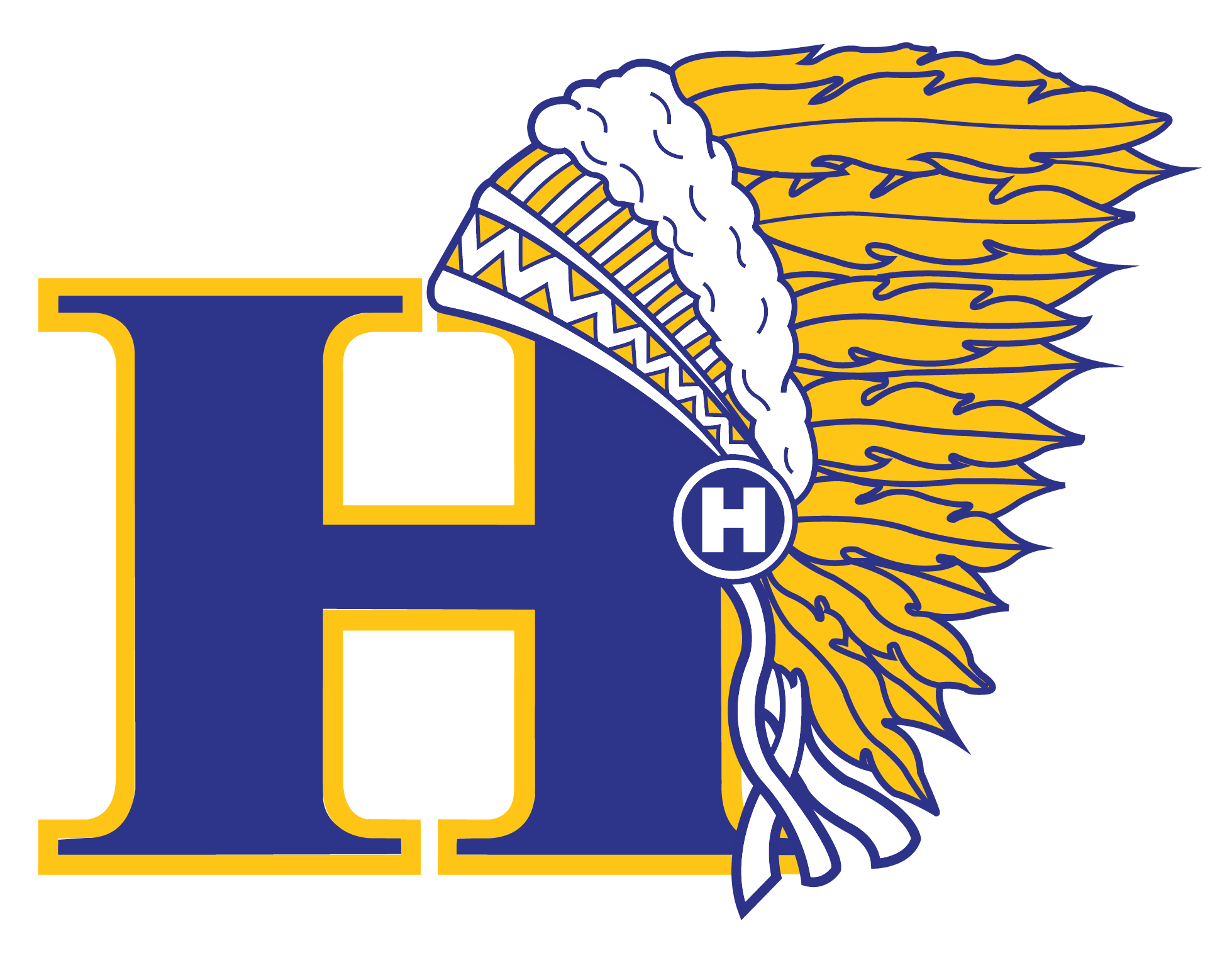 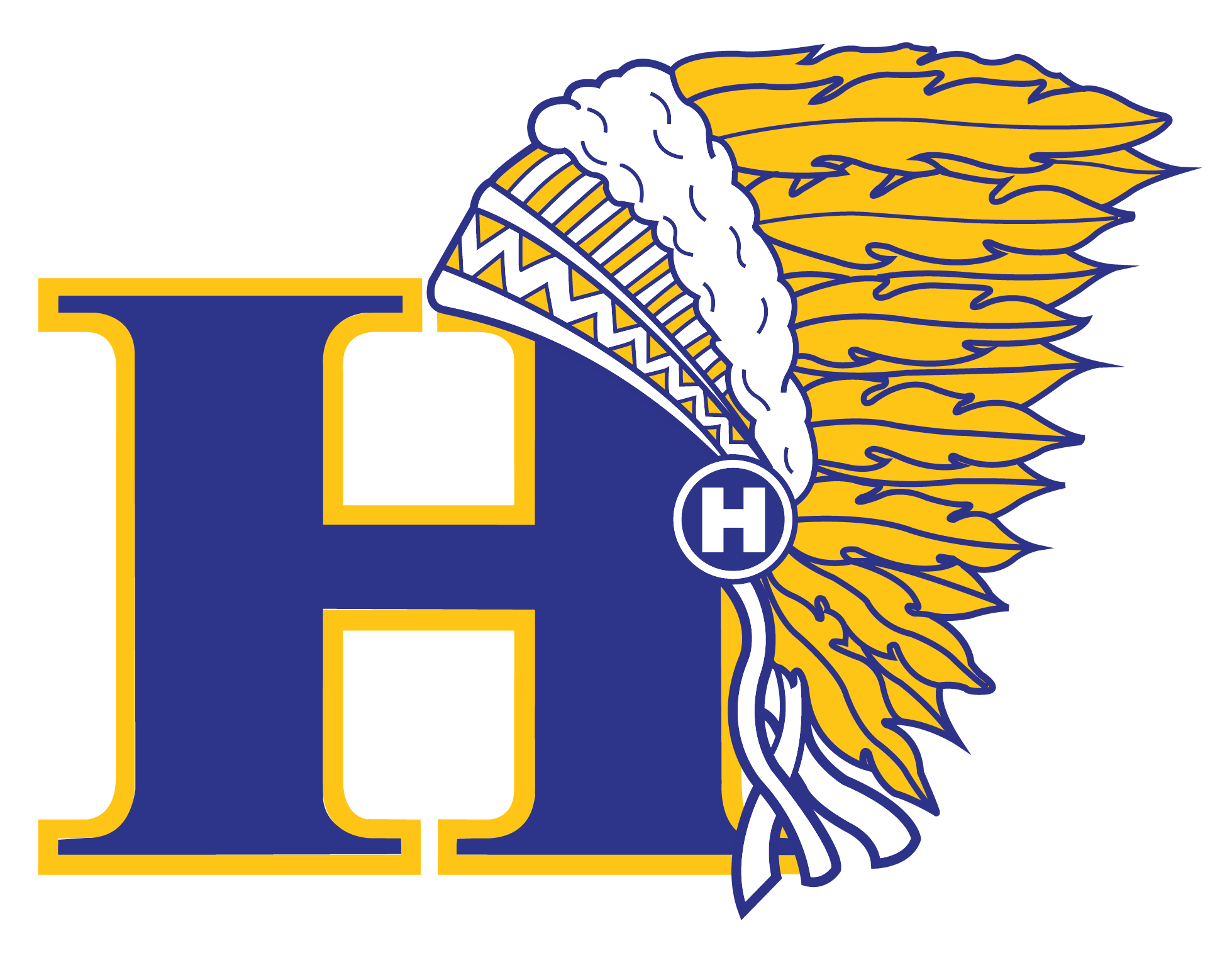 Team Recognitions
Winter 2019 -2020
Patriot League Championships
Boys Hockey, Gymnastics
MIAA Academic Excellence Awards
15 out of 15 teams
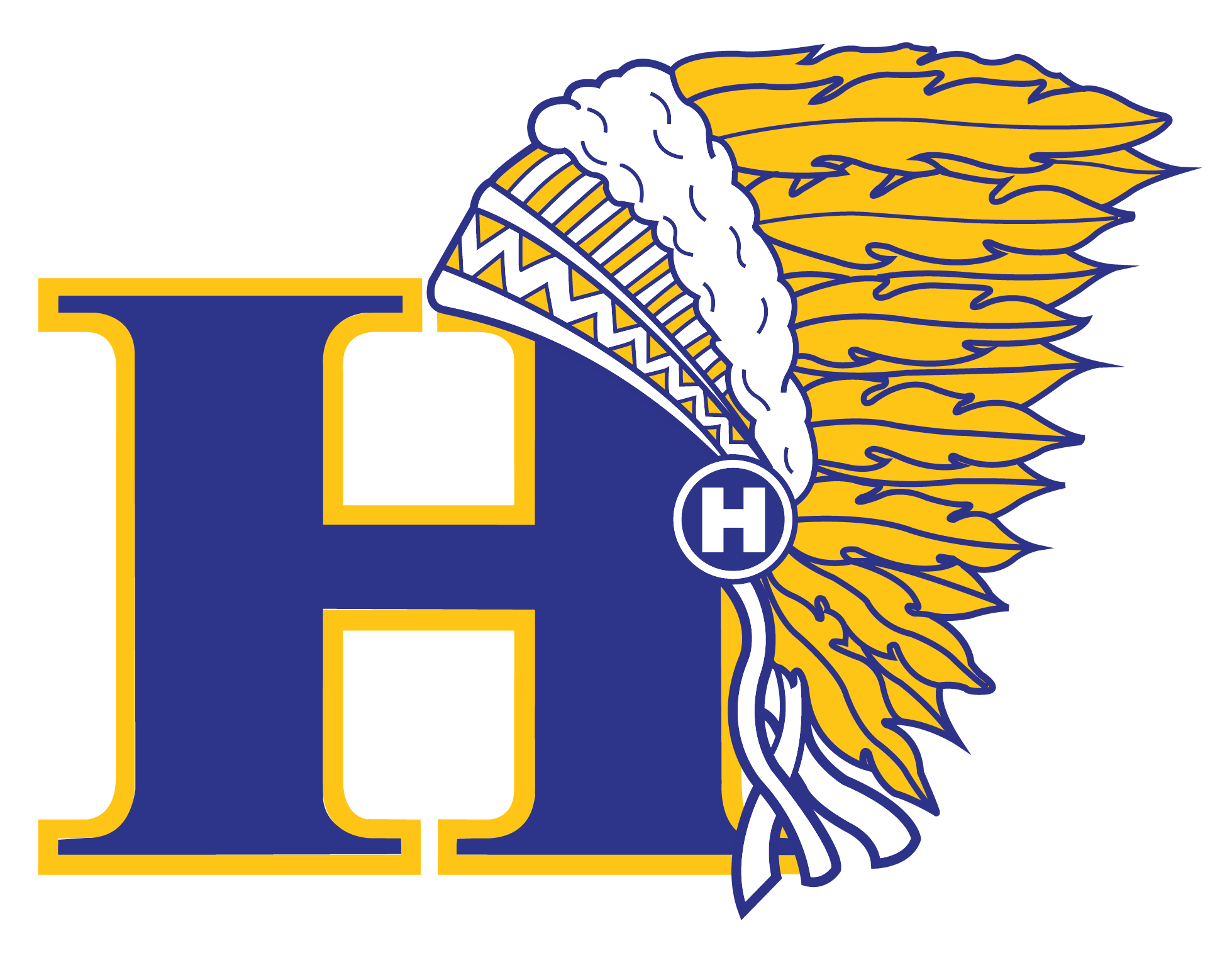 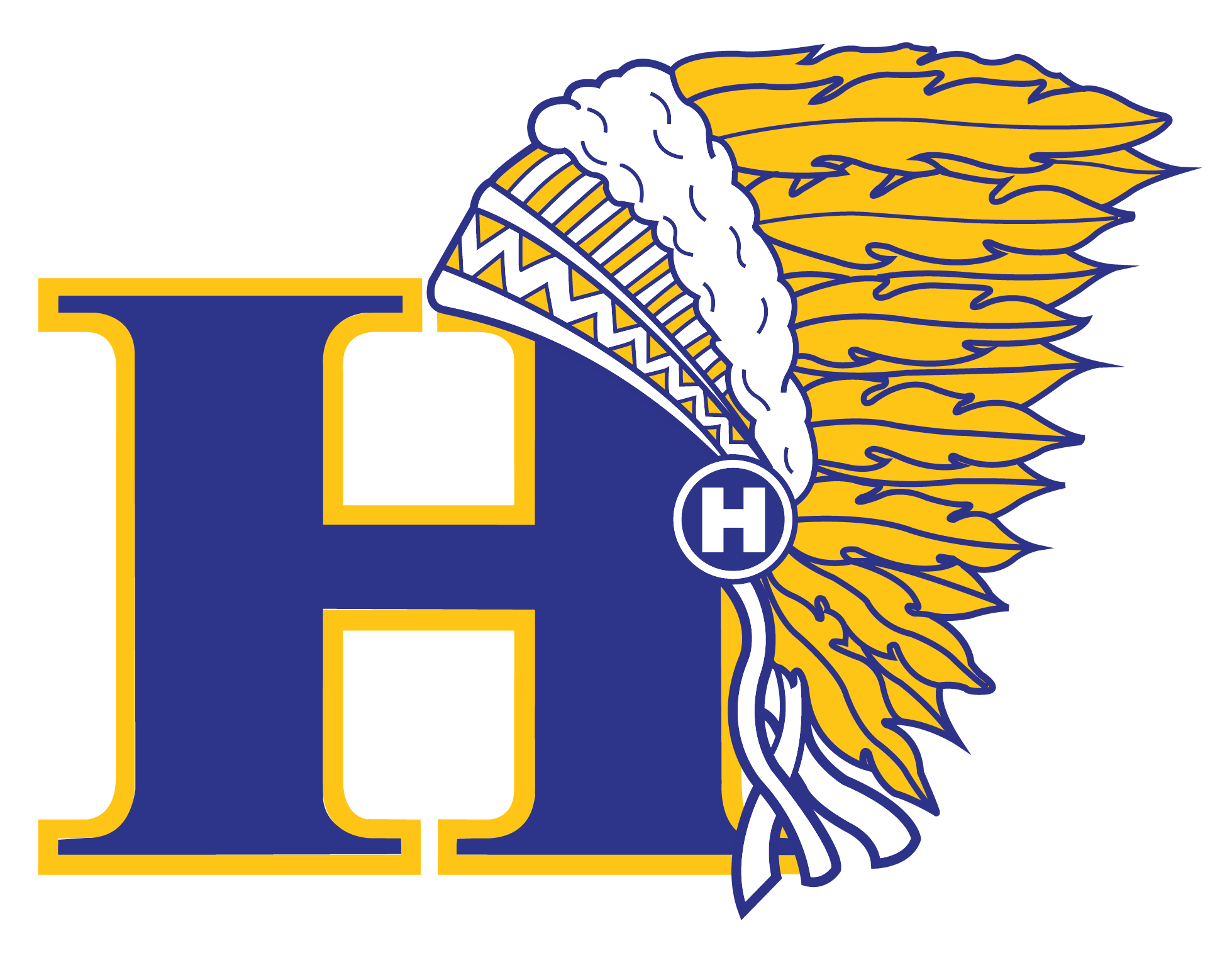 Team Recognitions
Winter 2019 - 2020
MIAA Championship
Boys Hockey - Division 3 State Champions
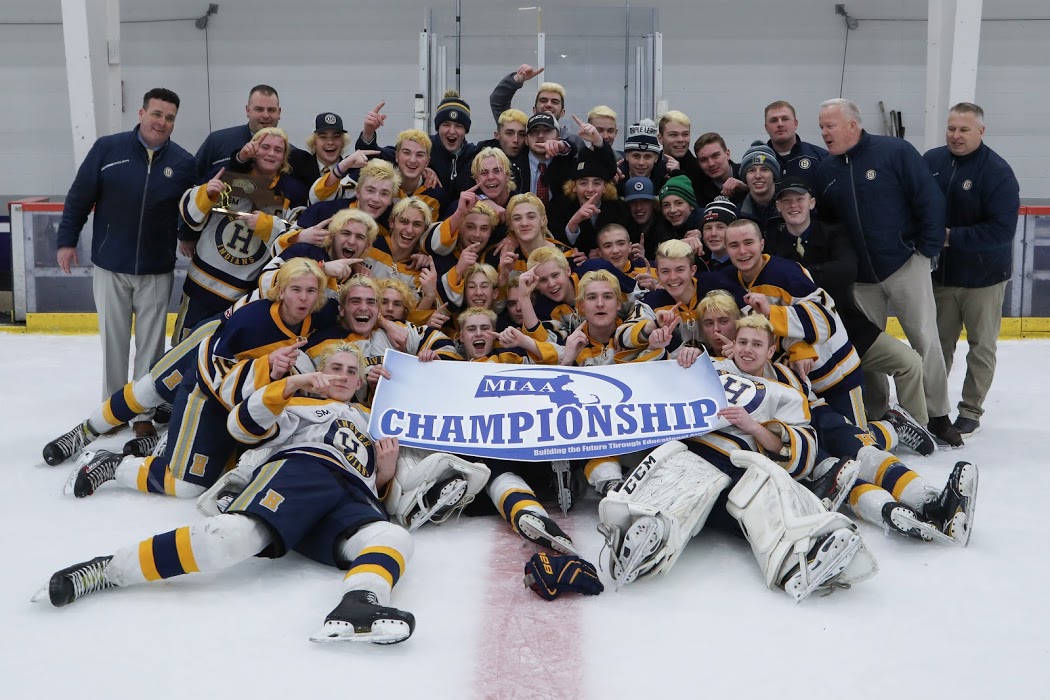 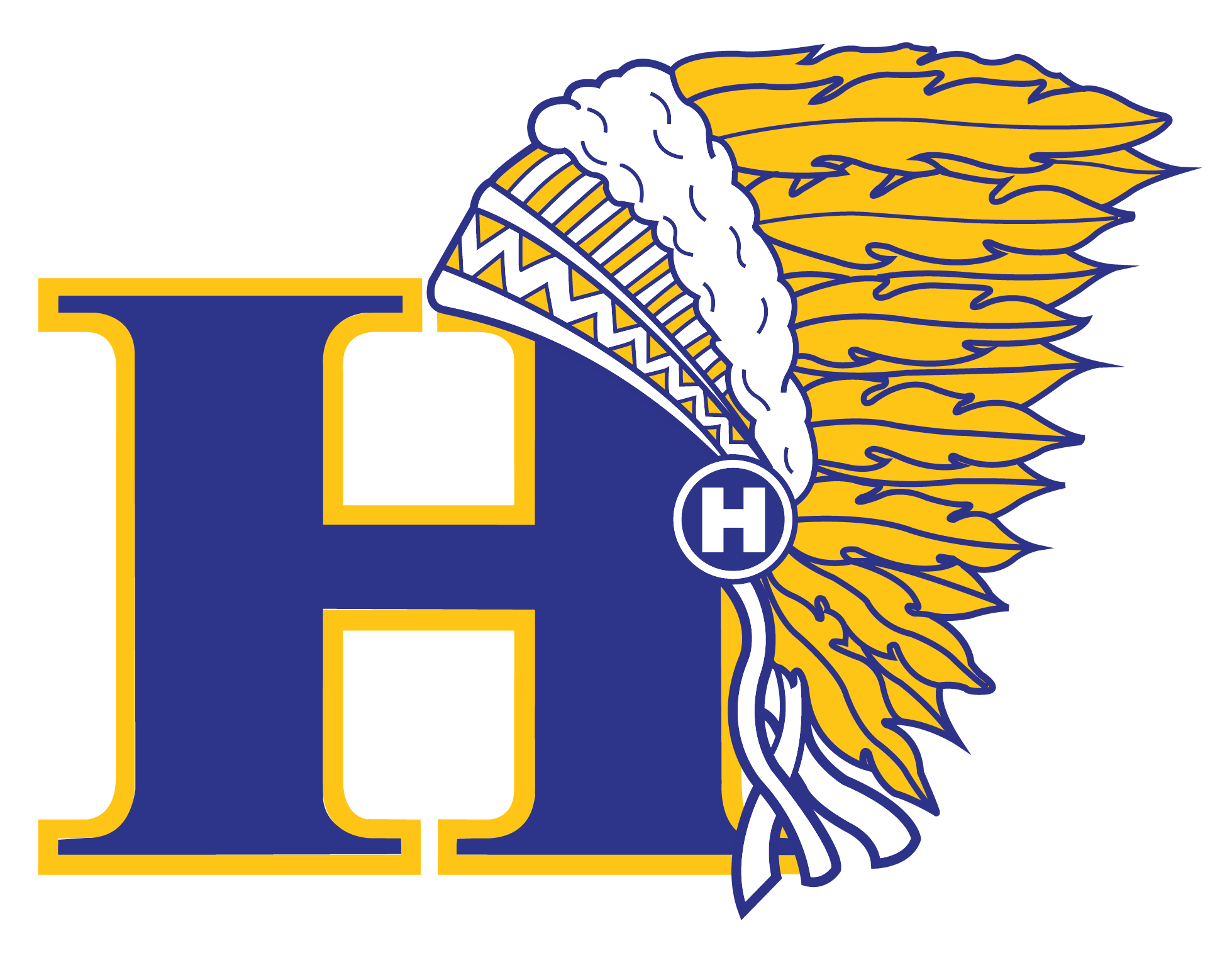 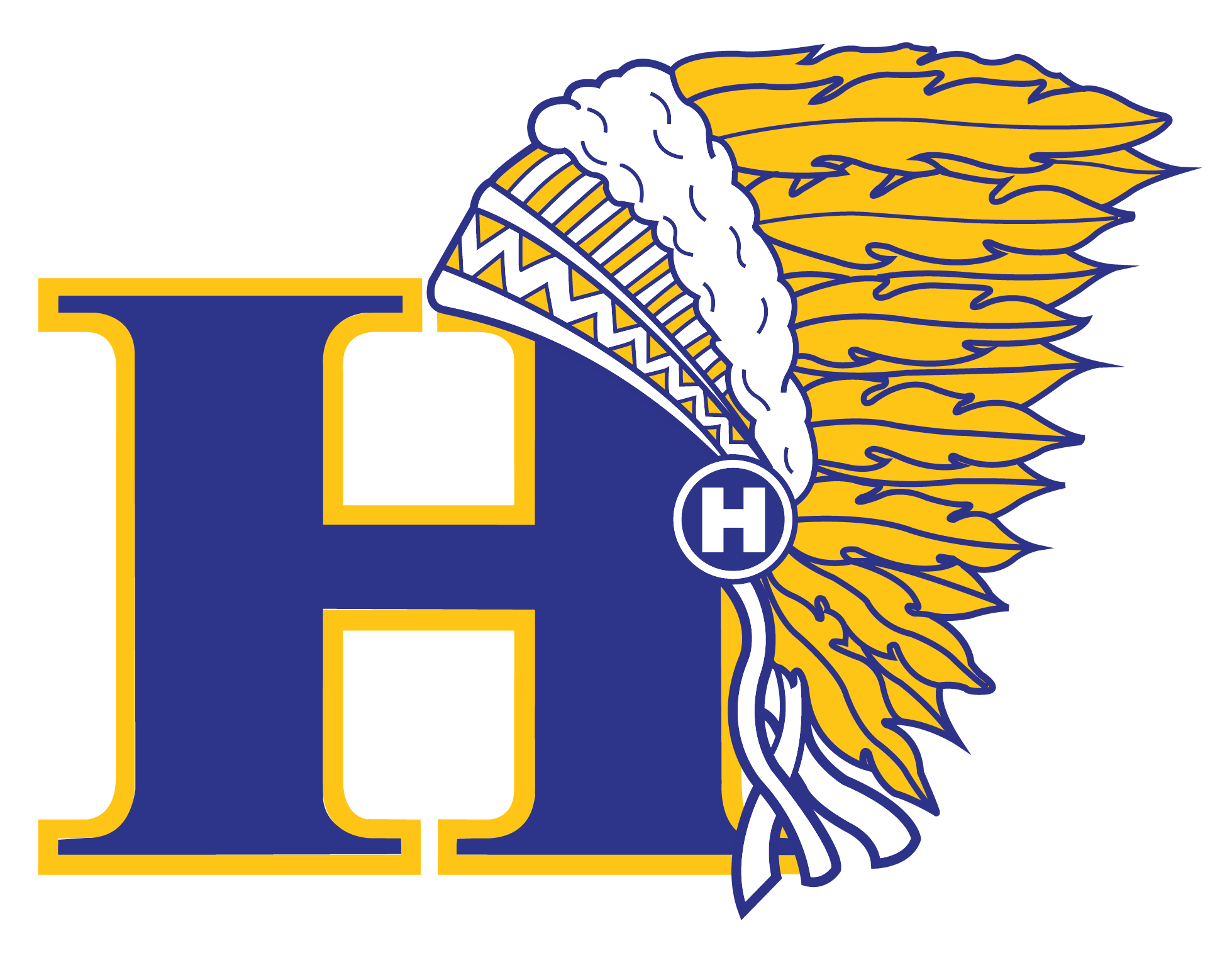 Individual Recognitions
South Sectional Champion - Wrestling
Jack Long (2x), Tomás McDonough, Griffin Pithie
Patriot League – MVP
Girls Soccer – Dot Tilden
Boys Hockey – Manning Morris
Girls Cross Country – Audrey Wheeler
Girls Swim & Dive – Sarah Gavin
Gymnastics – Kayleen Boutin
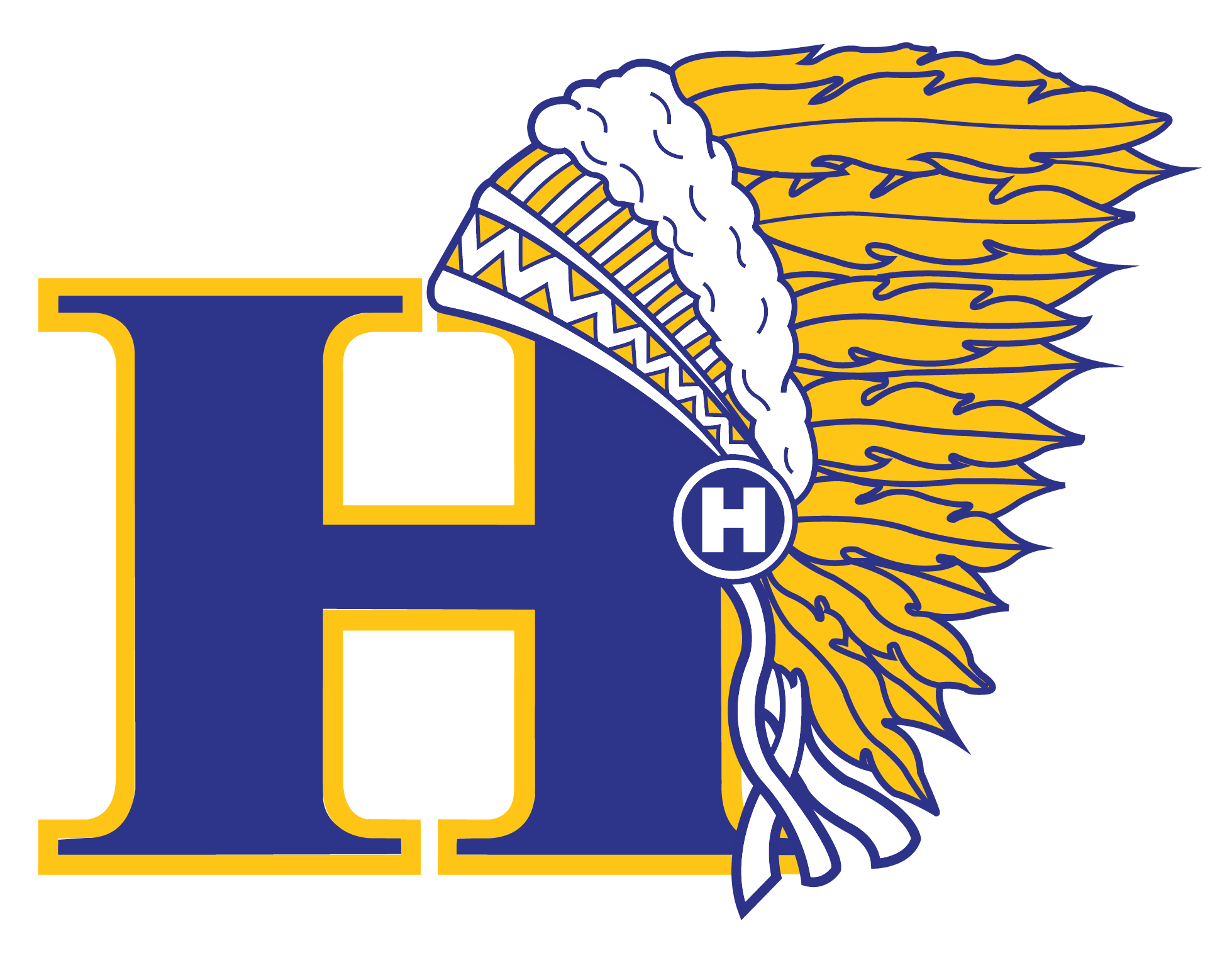 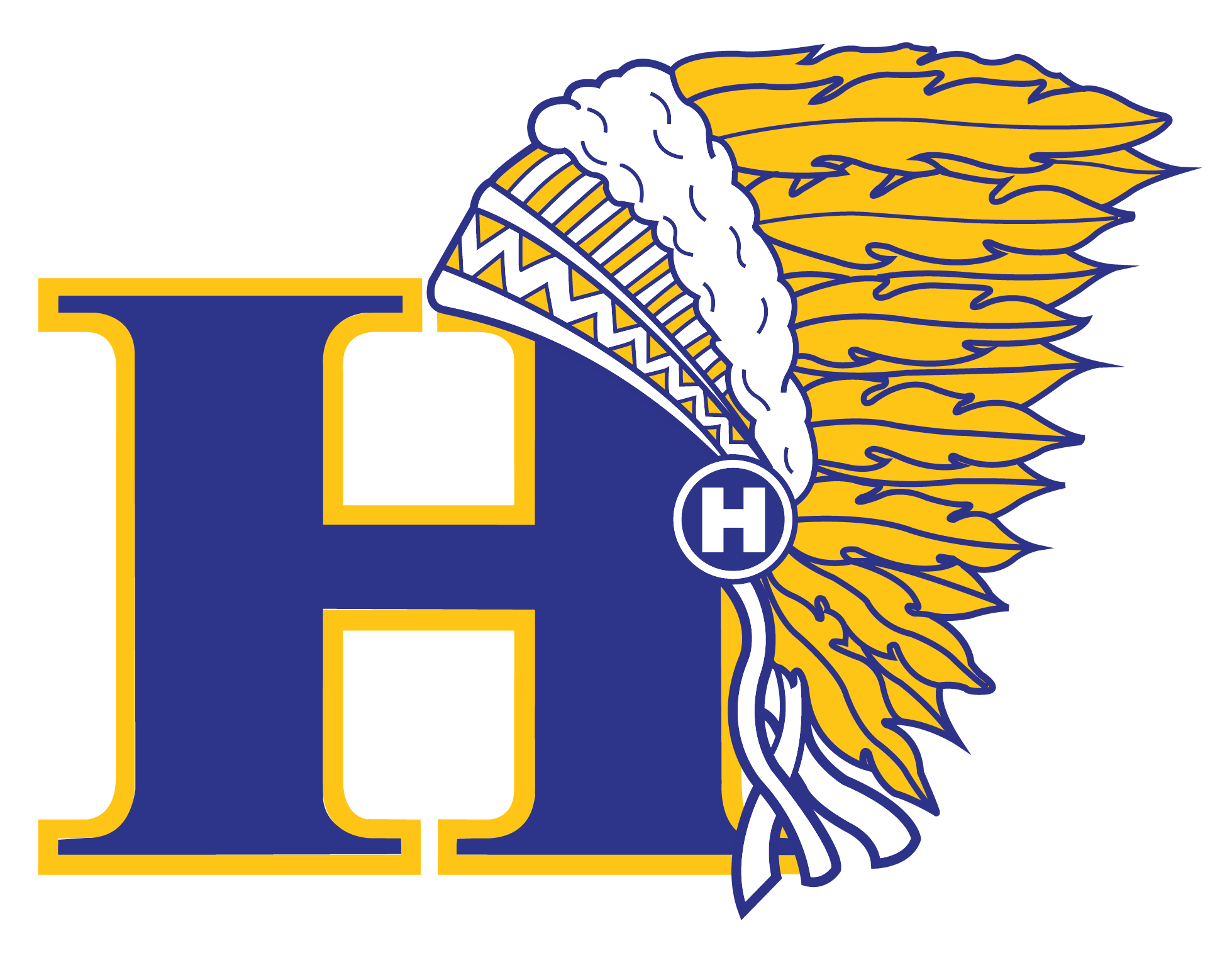 Recognition
HHS Sports Boosters
Well over a decade of service to HHS Athletics, the current booster group is “graduating.”

Lori Shisler, Bernadette O’Connor, Ed Alicea, and numerous other Members at Large sacrificed early mornings, late evenings, holidays, and everything between to support the students of HHS.

Supported purchases of equipment, scholarships, school and community events.
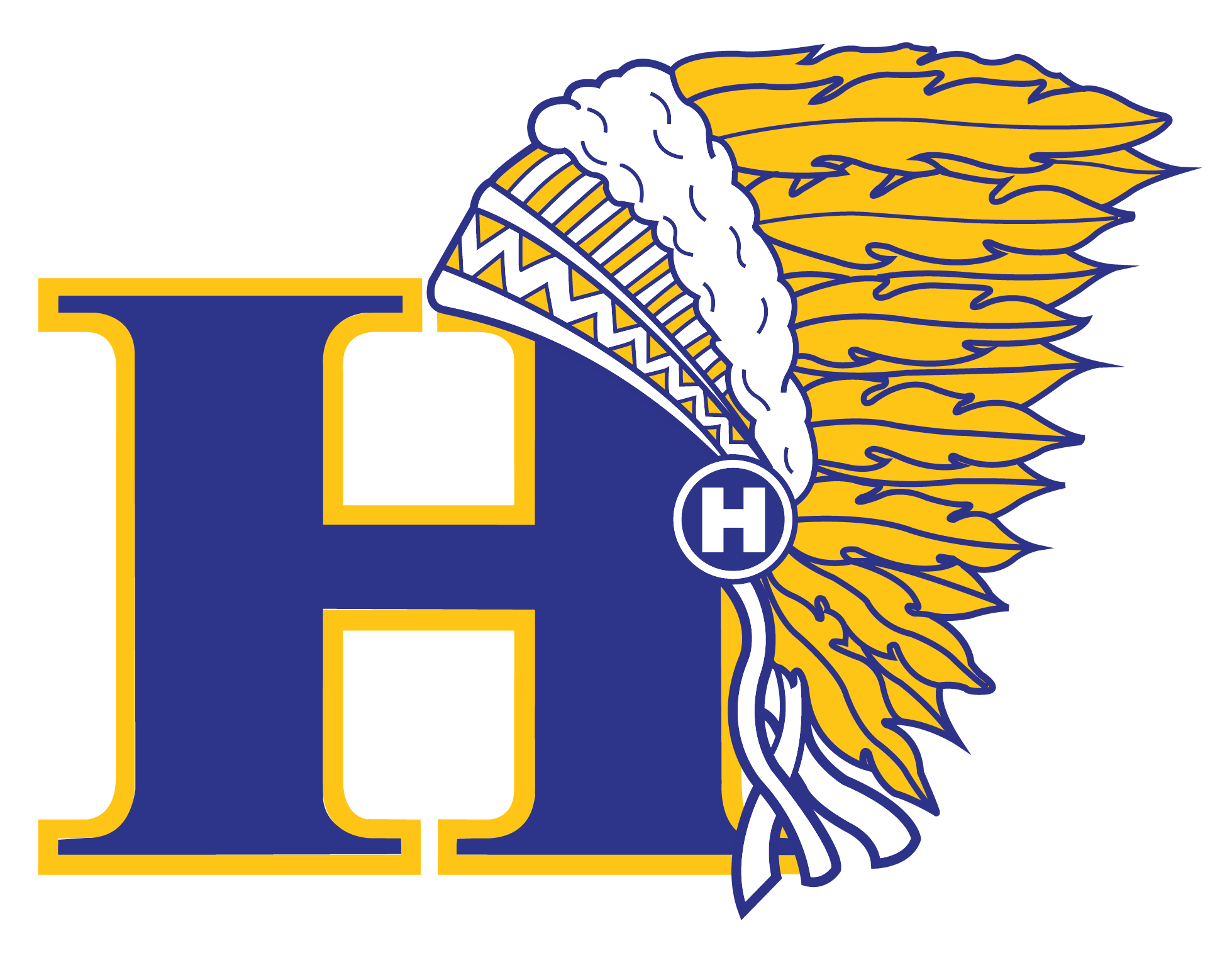 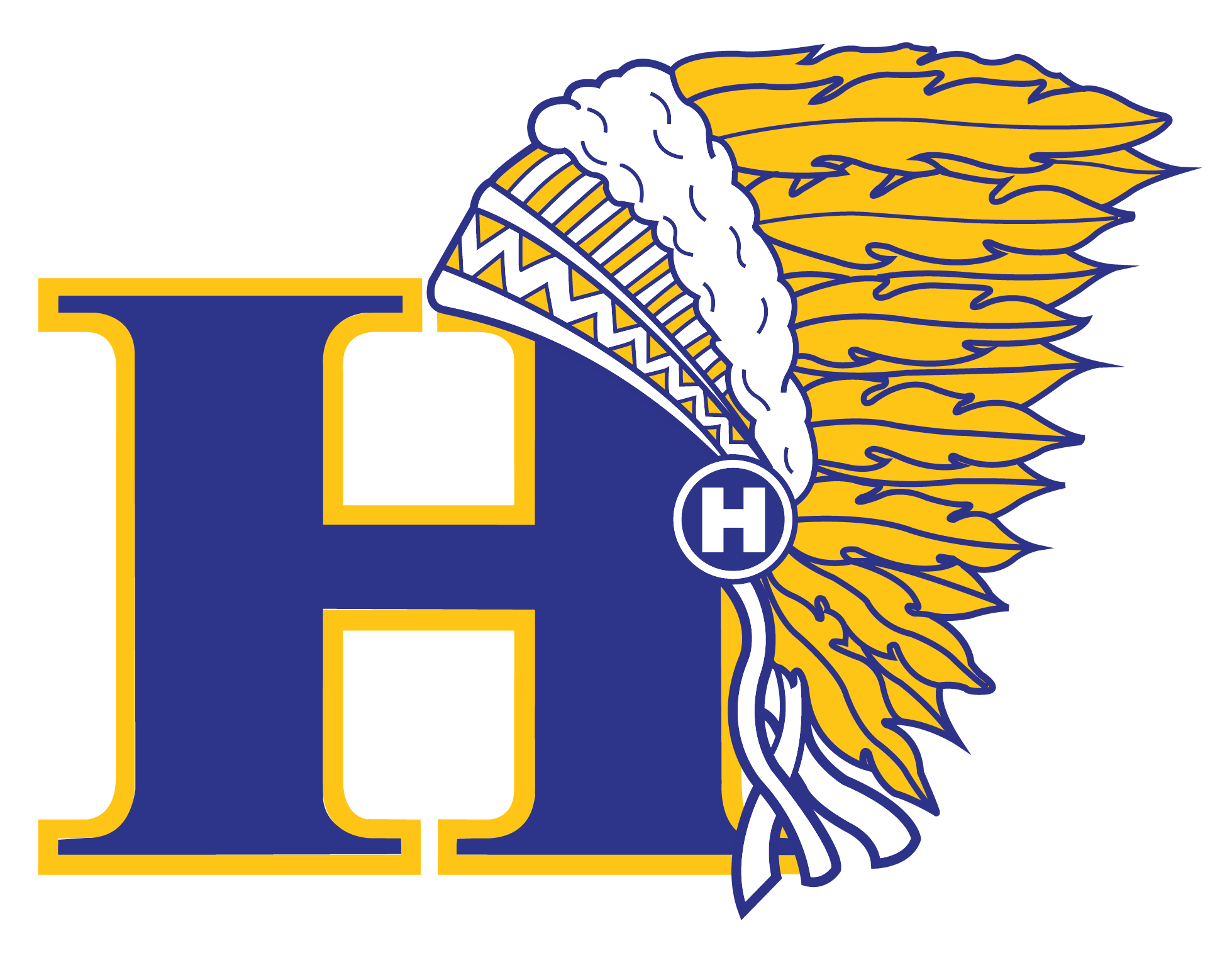 HHS Athletic Goals
2020-2021 Goals…Expectations

Maintain a participation rate of 70%
Continue to foster community engagement
Improve overall athletic conditioning and wellness
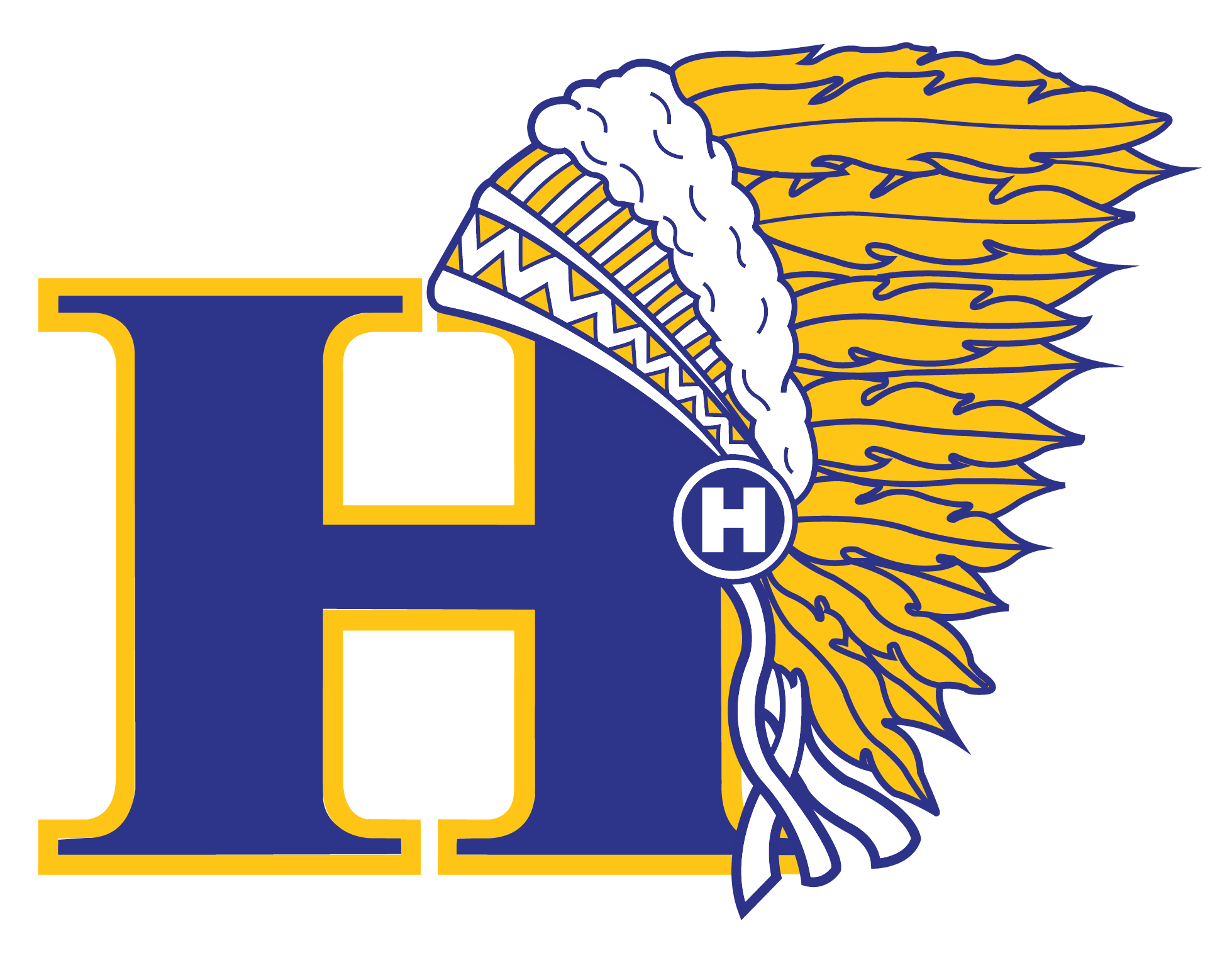 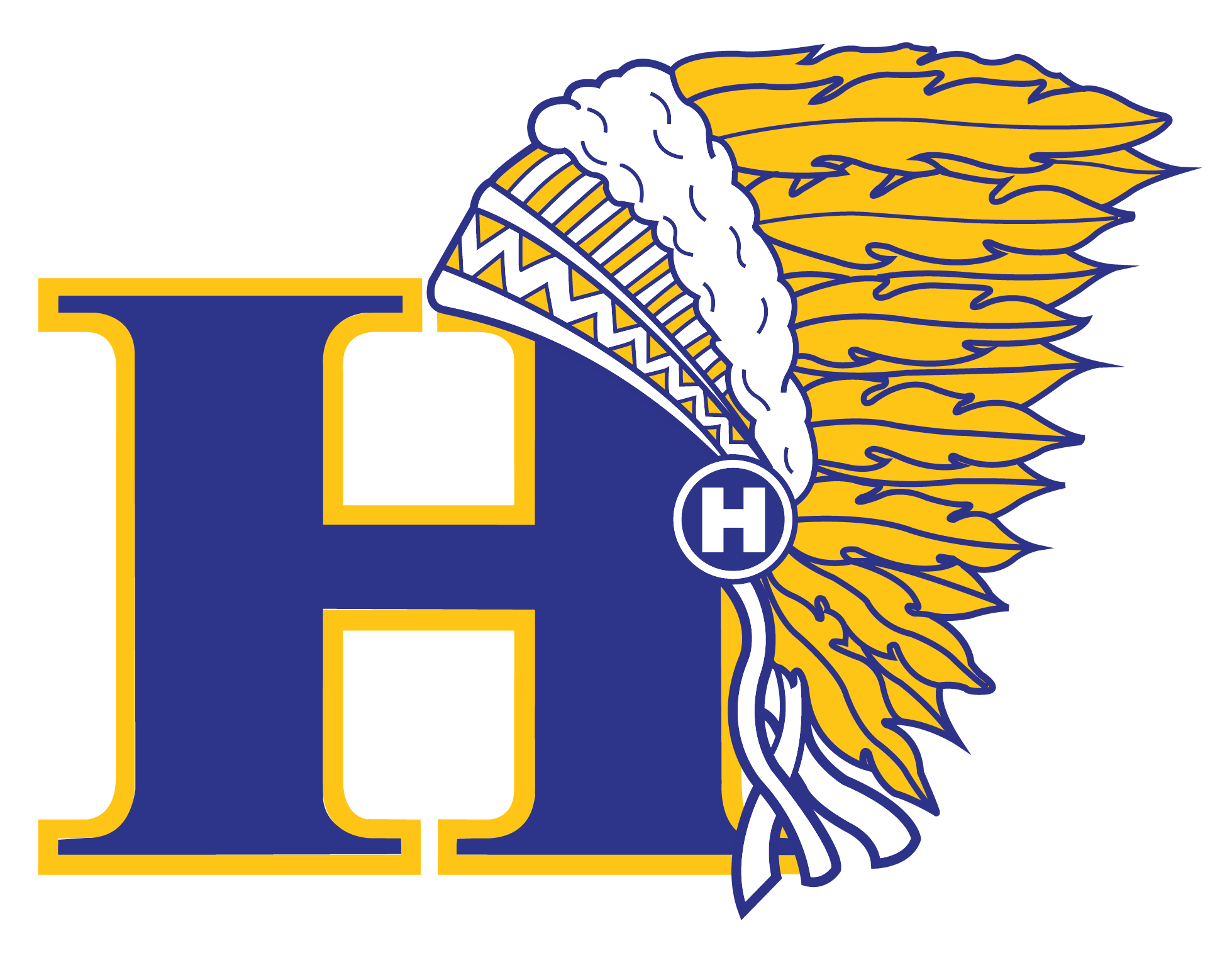 HHS Athletic Goals
2020-2021 Goals

Formulate a new HHS Athletic Booster Organization
Institute a Hanover High School Athletic Hall of Fame
Increase HHS Athletic involvement with the MIAA
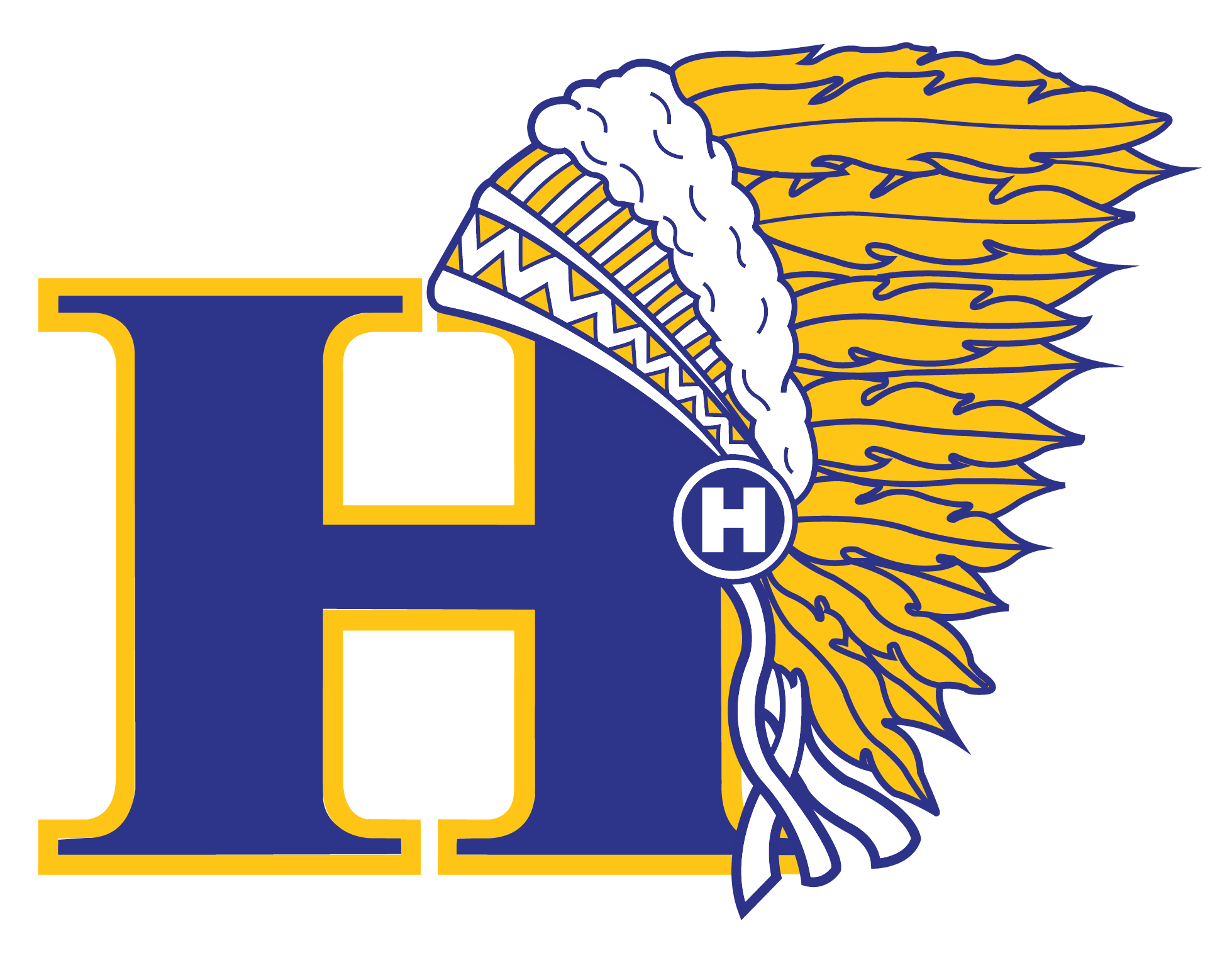 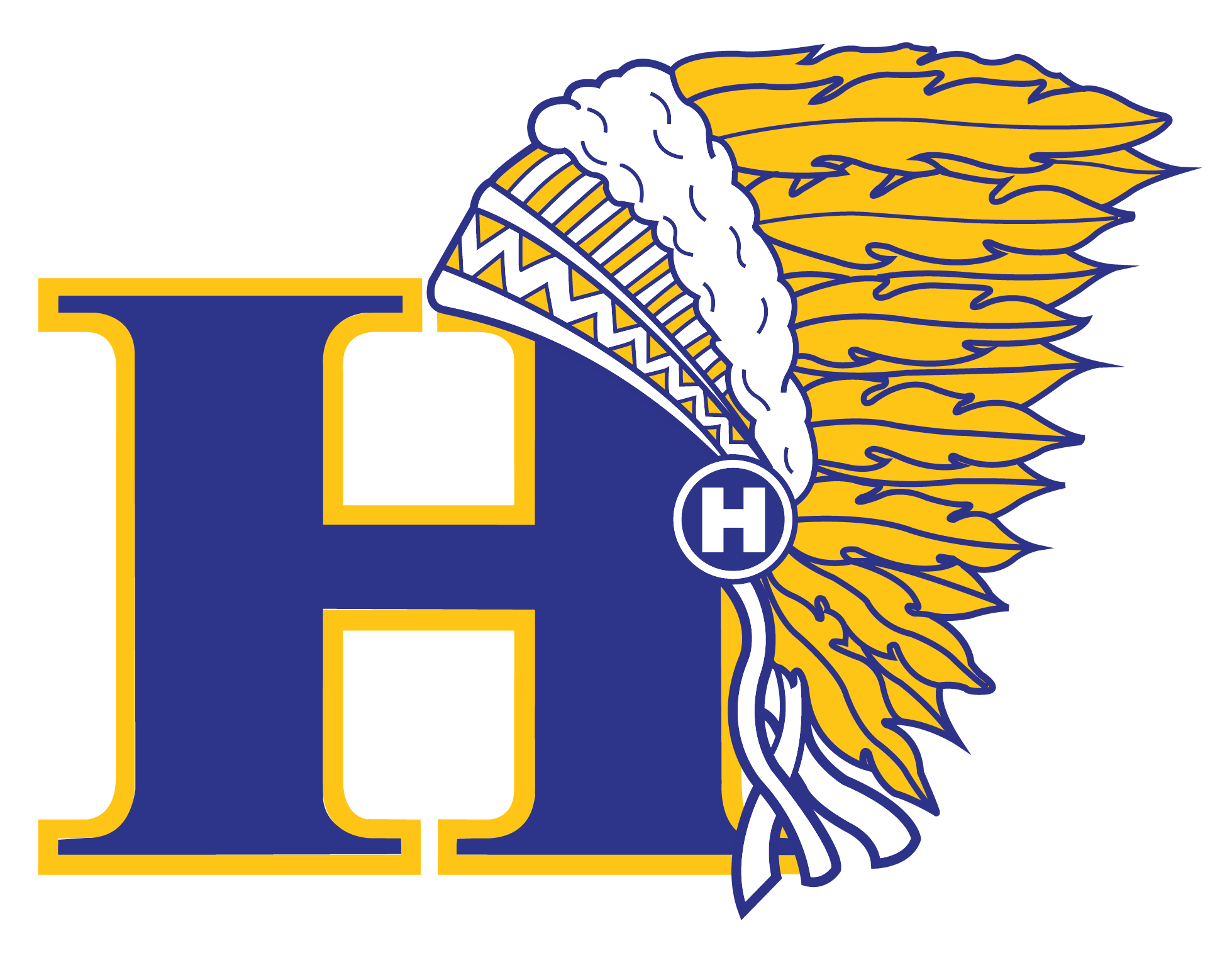 HHS Athletic Goals
Formulating a new HHS Athletic Booster Organization

Spring 2020 – Solicit Board Members

Summer 2020 – Develop Policies and Bylaws

Fall 2020 – Promote and Implement New Organization
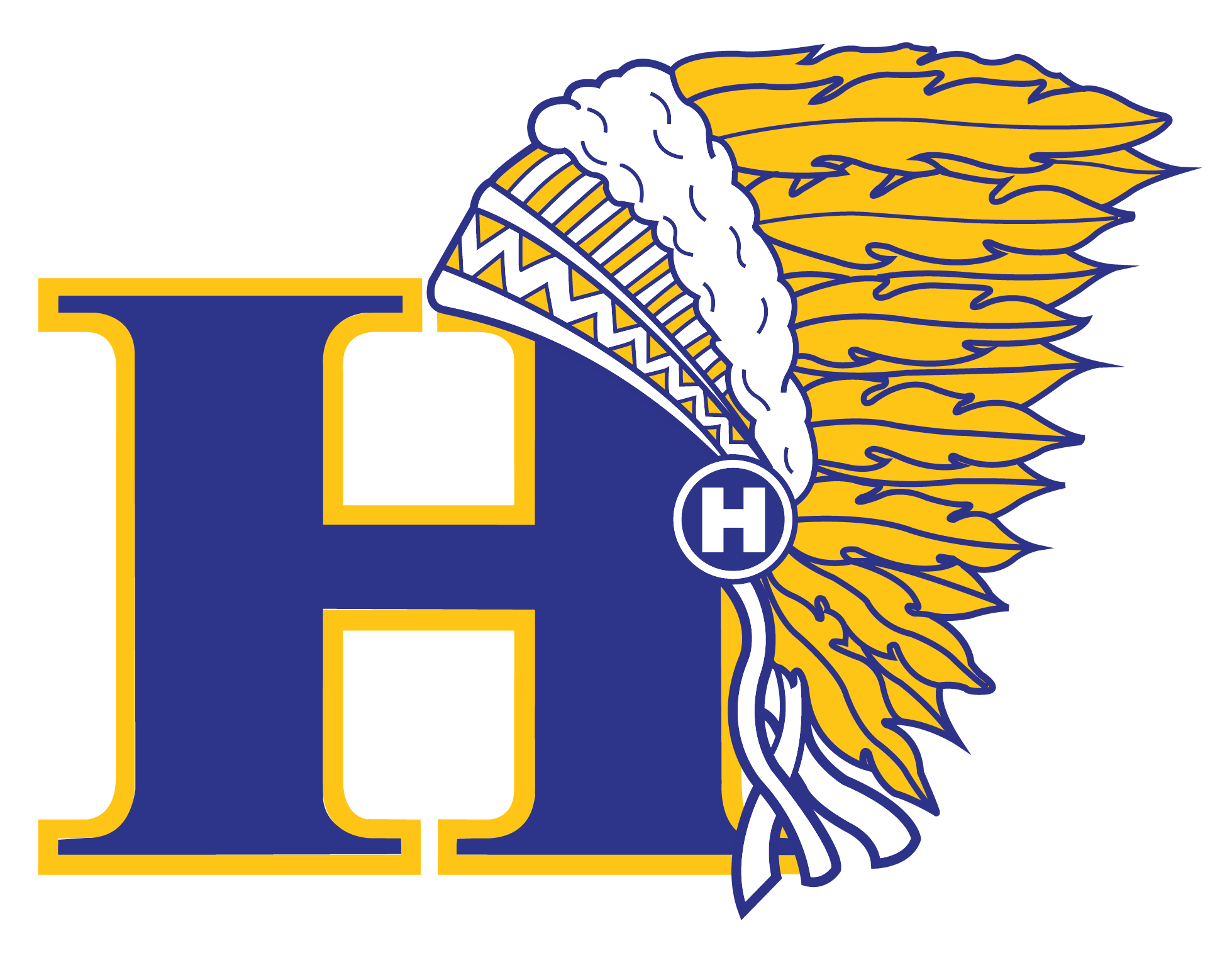 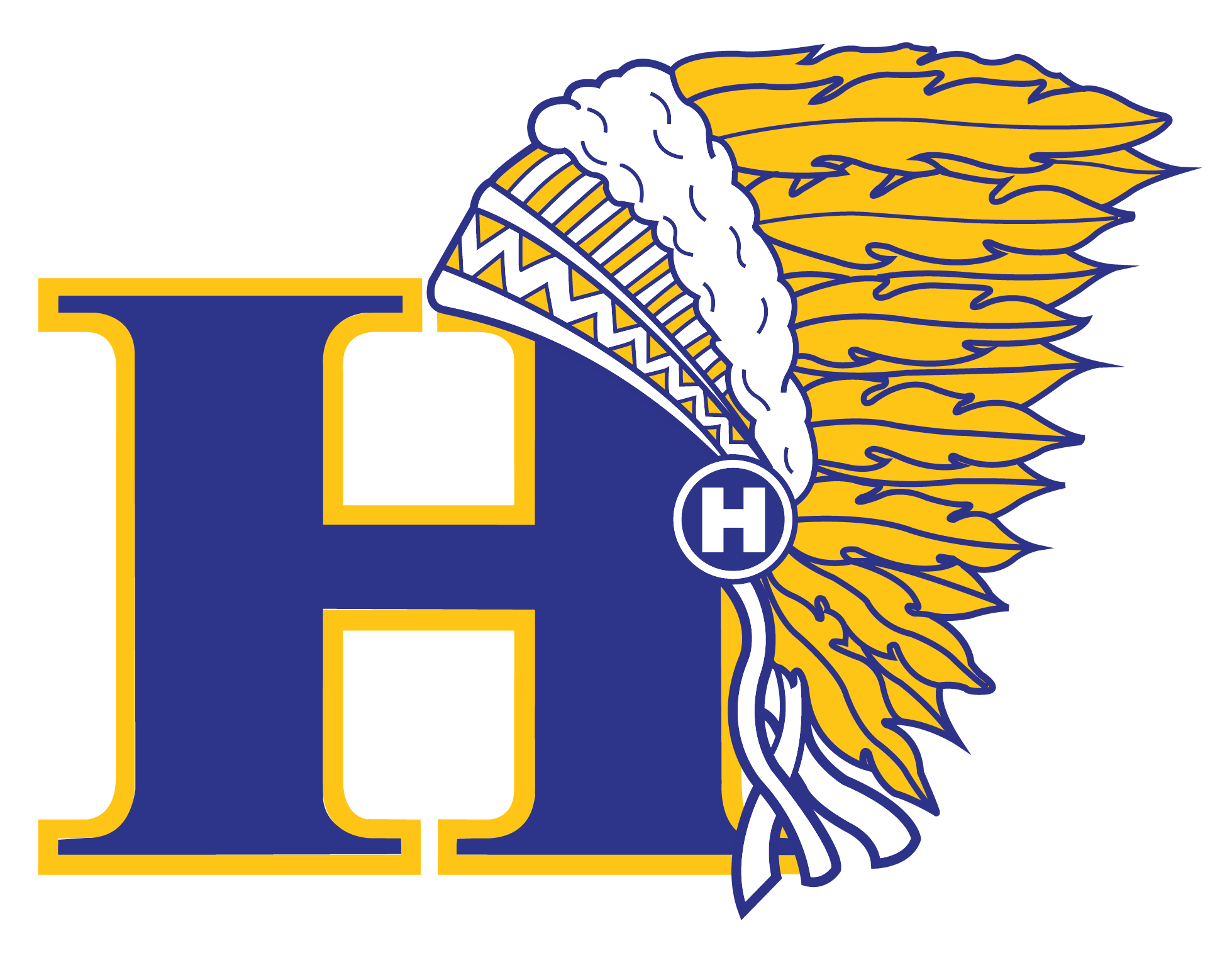 HHS Athletic Goals
Hanover High School Athletic Hall of Fame

Summer 2020 – Formulate HOF Selection Committee

Fall 2020 – Formulate HOF Nomination and Selection Process

Spring 2021 – Accept Nominations for the 2021 Class of HOF Inductees

Fall 2021 – Host Inaugural HHS Athletic HOF Class
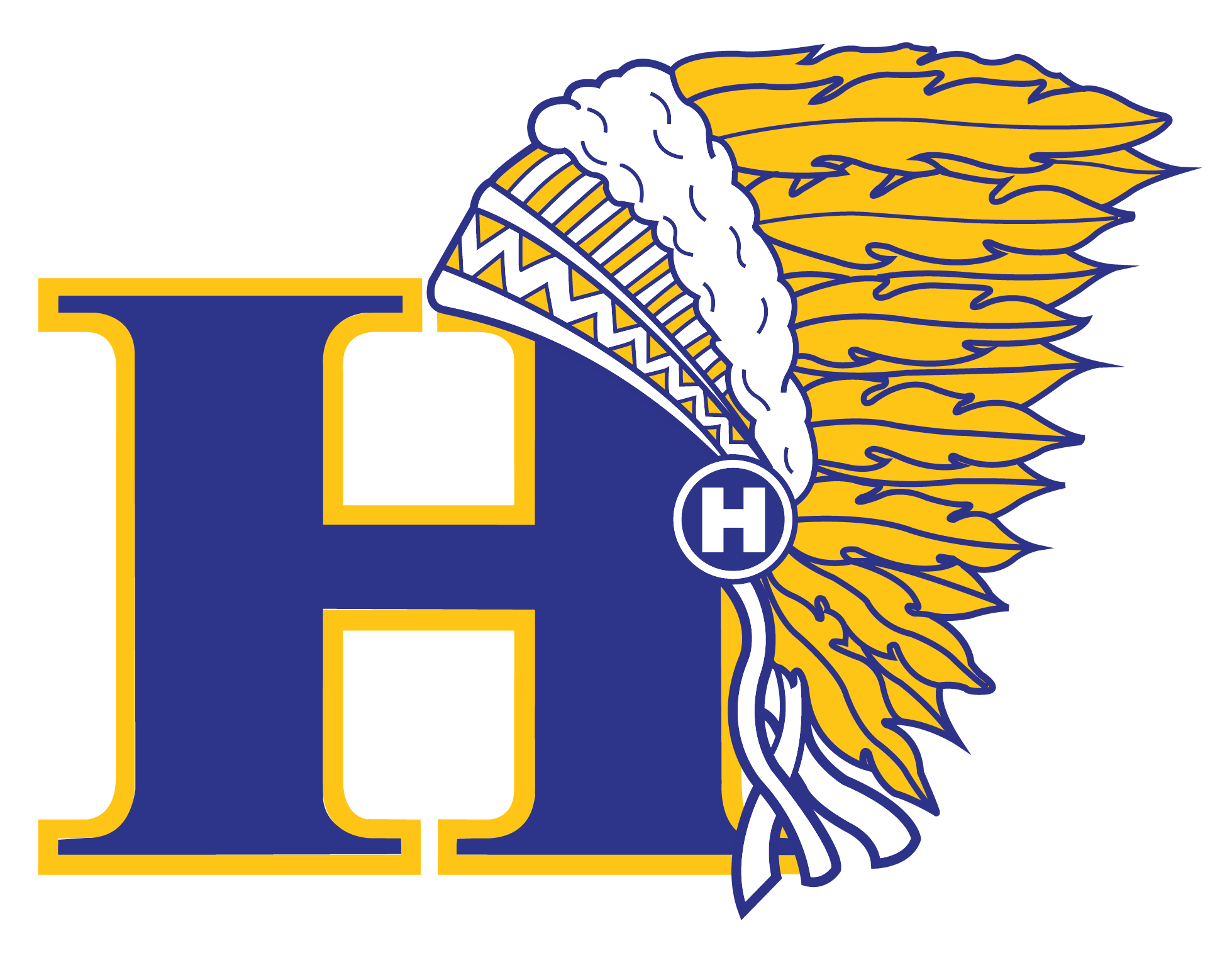 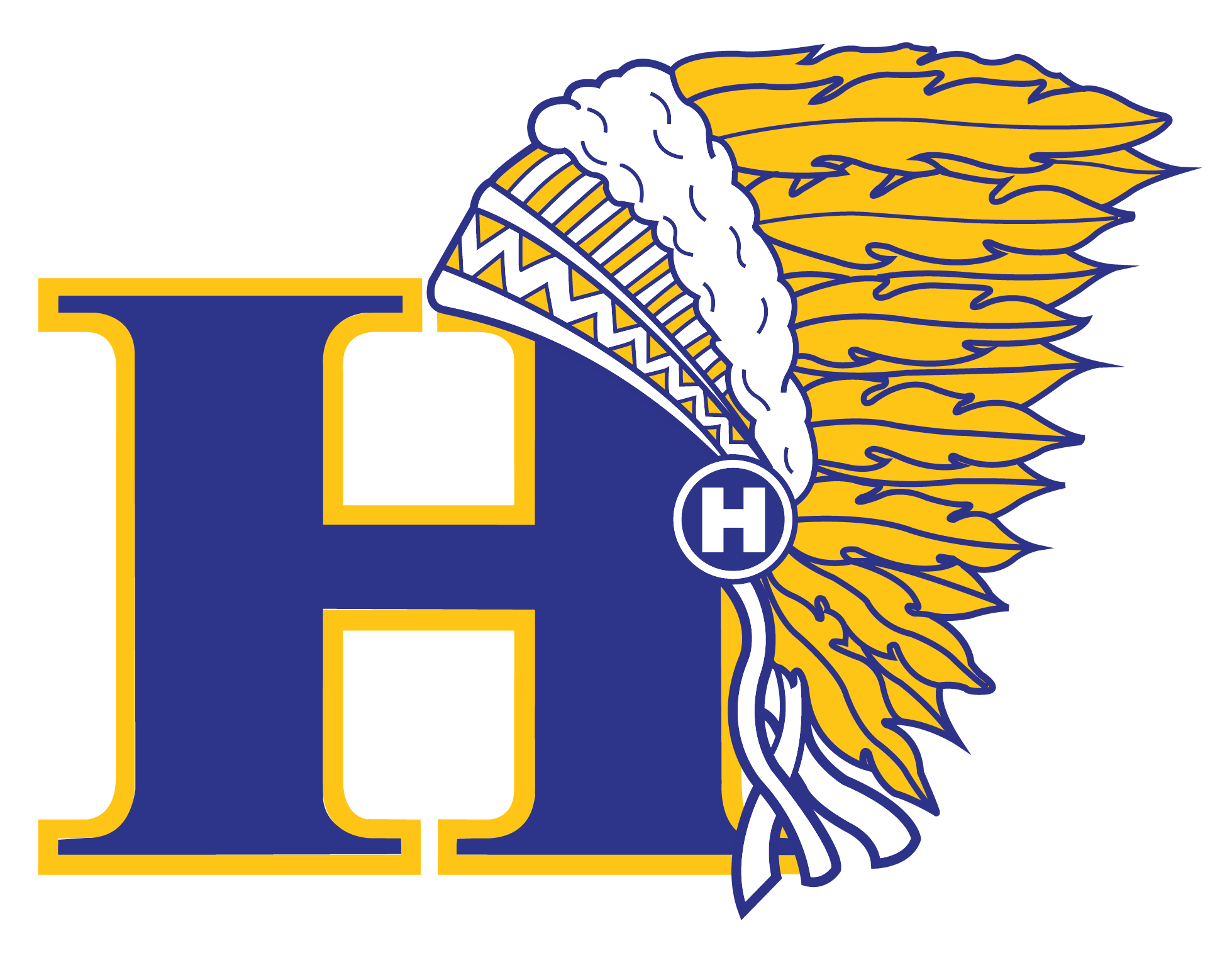 HHS Athletic Goals
HHS Athletic involvement with the MIAA 

Summer 2020 - Apply for various Committee Vacancies
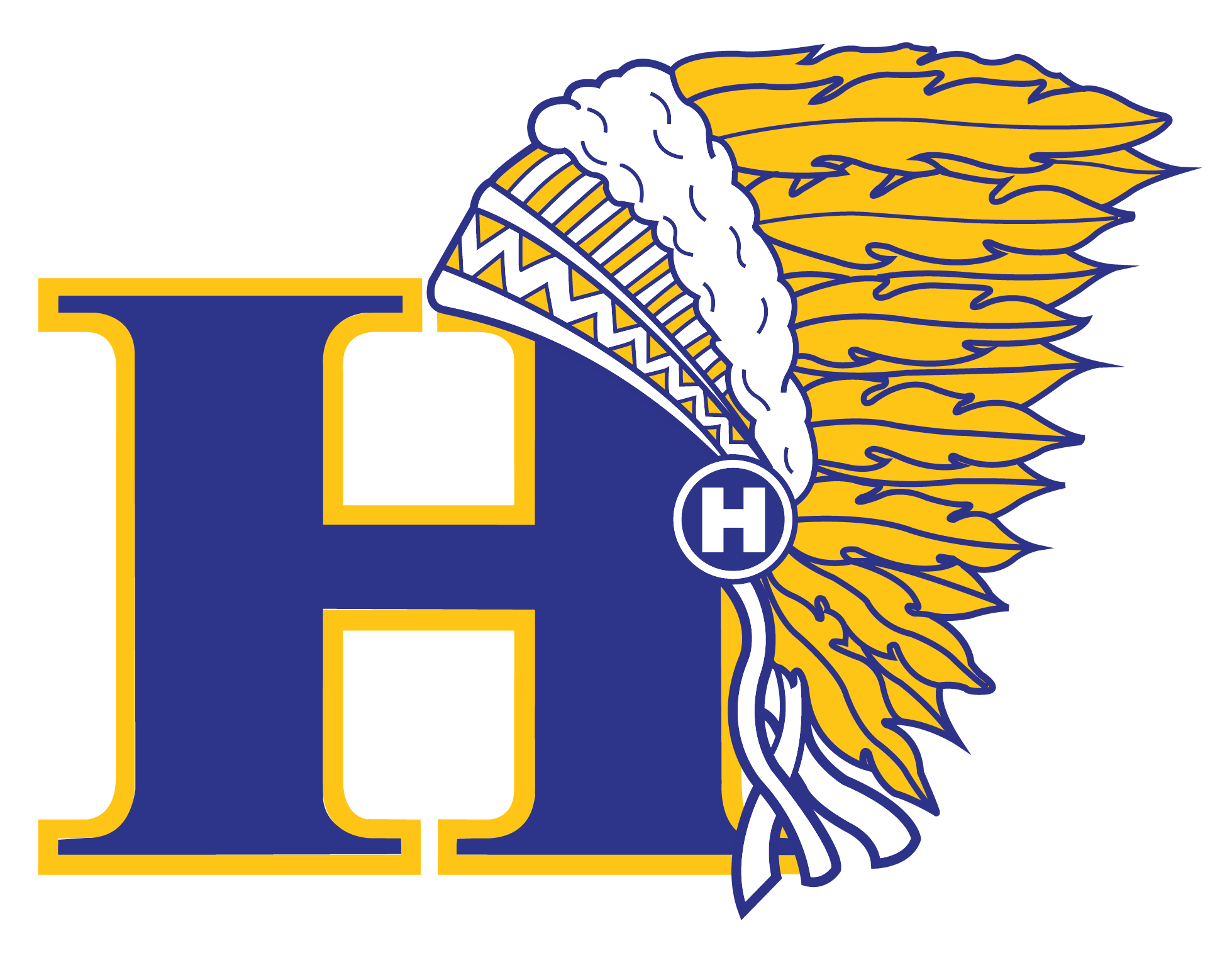 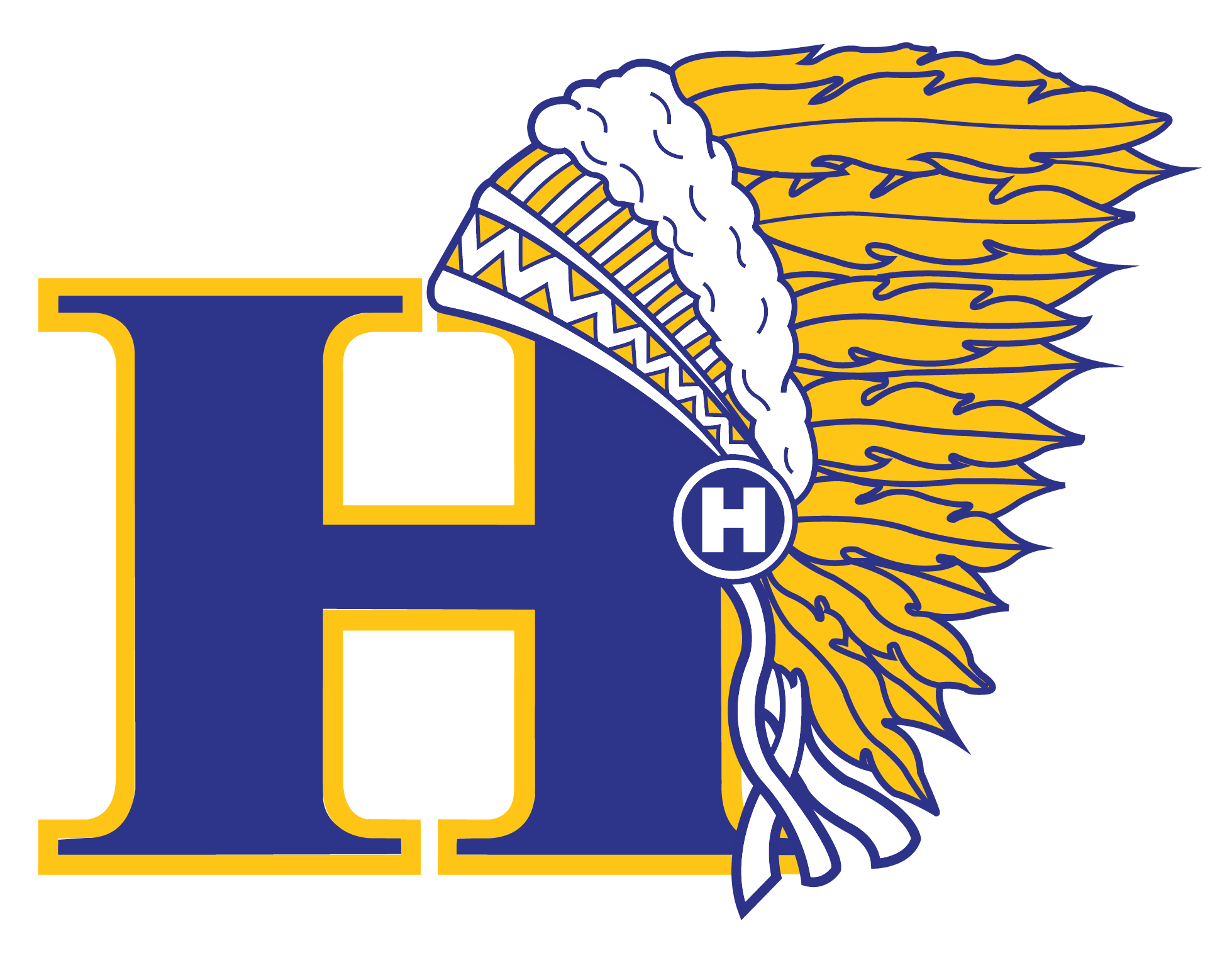 Continued Thanks to the following for helping Hanover High School Athletics achieve the current level of success.

Student-Athletes
HHS Sports Boosters
HHS Athletics Staff
HPS Administration
Parents & Community
Town Departments
Youth Organizations
Local Businesses